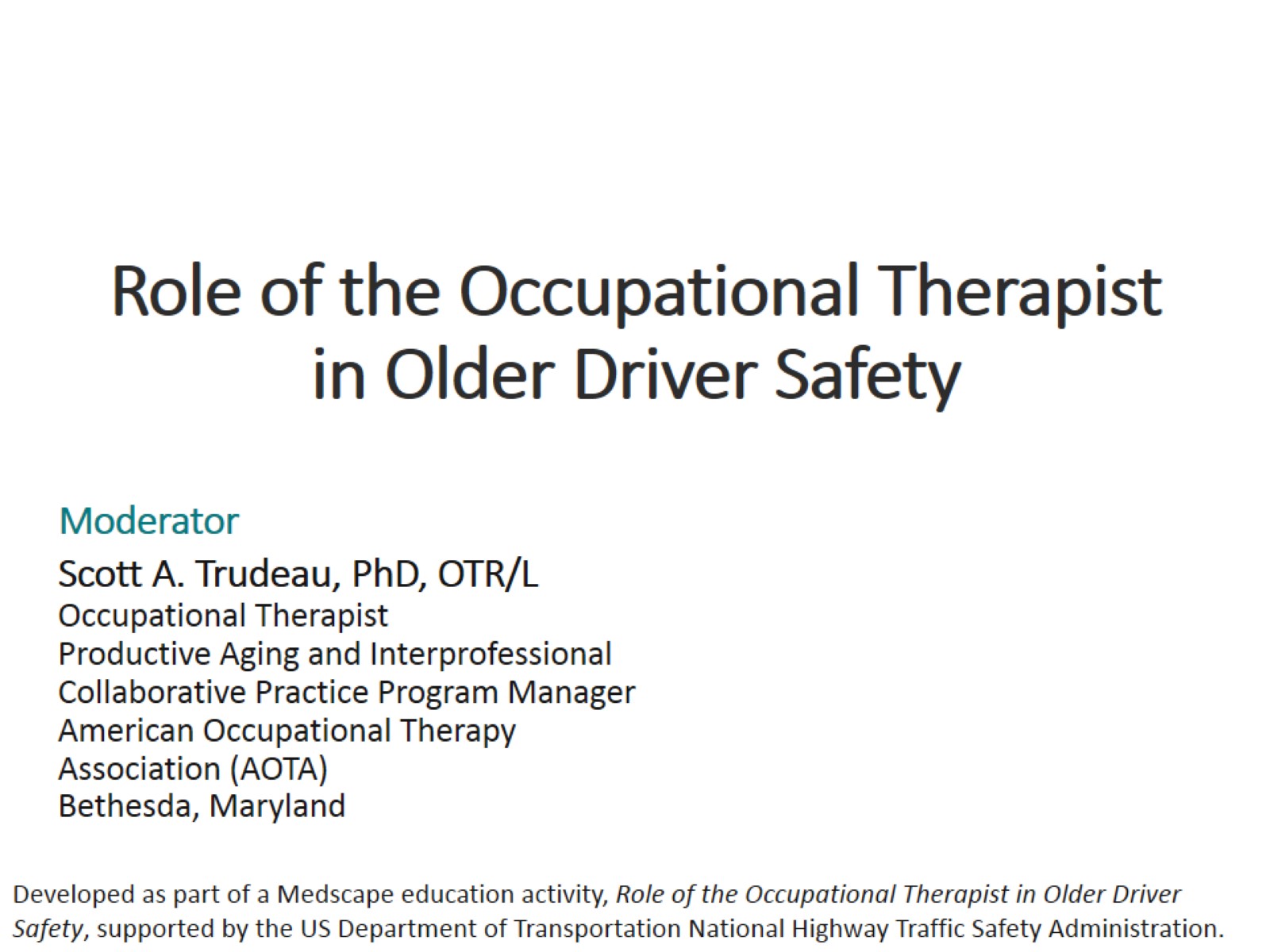 Role of the Occupational Therapist in Older Driver Safety
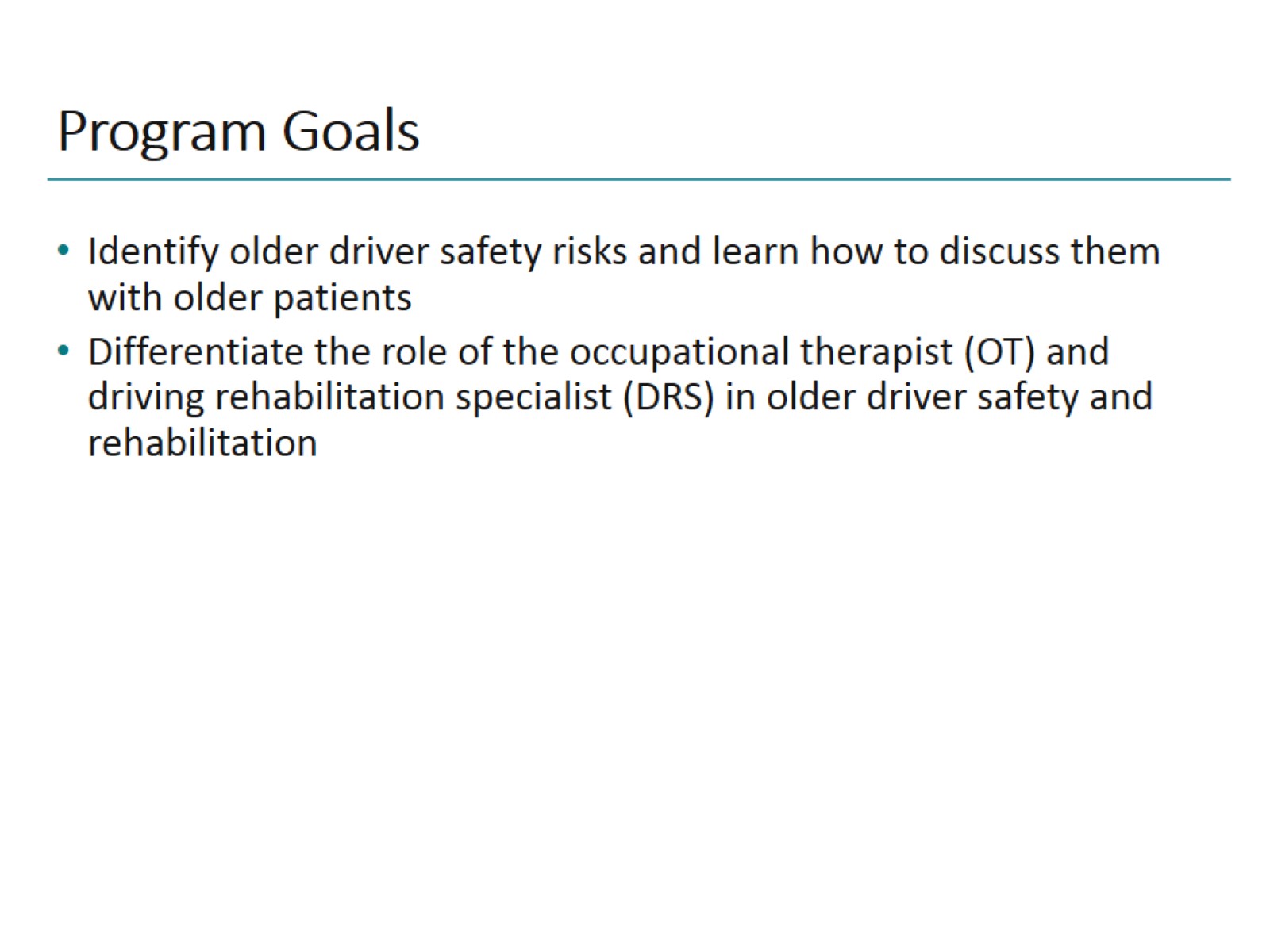 Program Goals
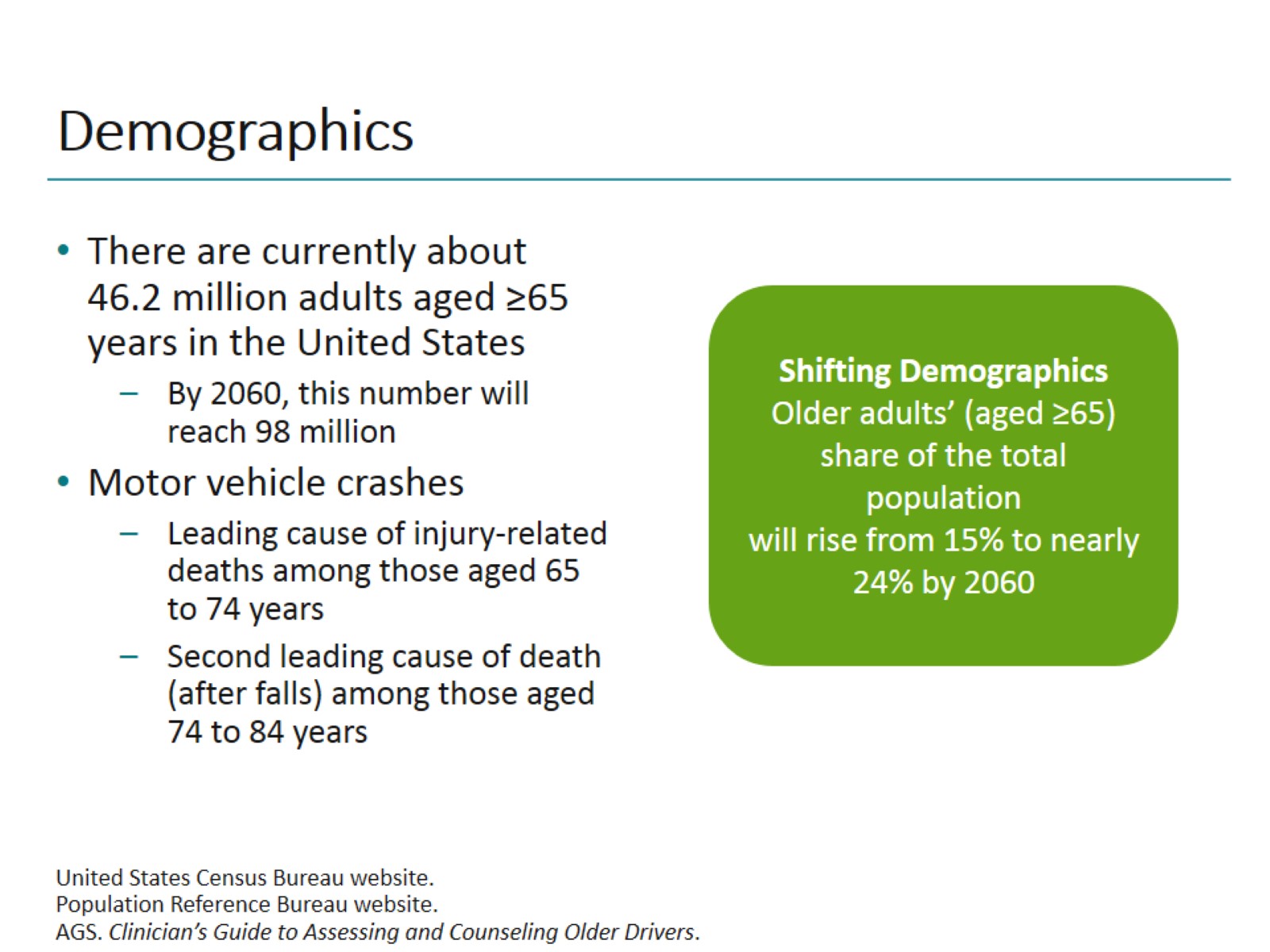 Demographics
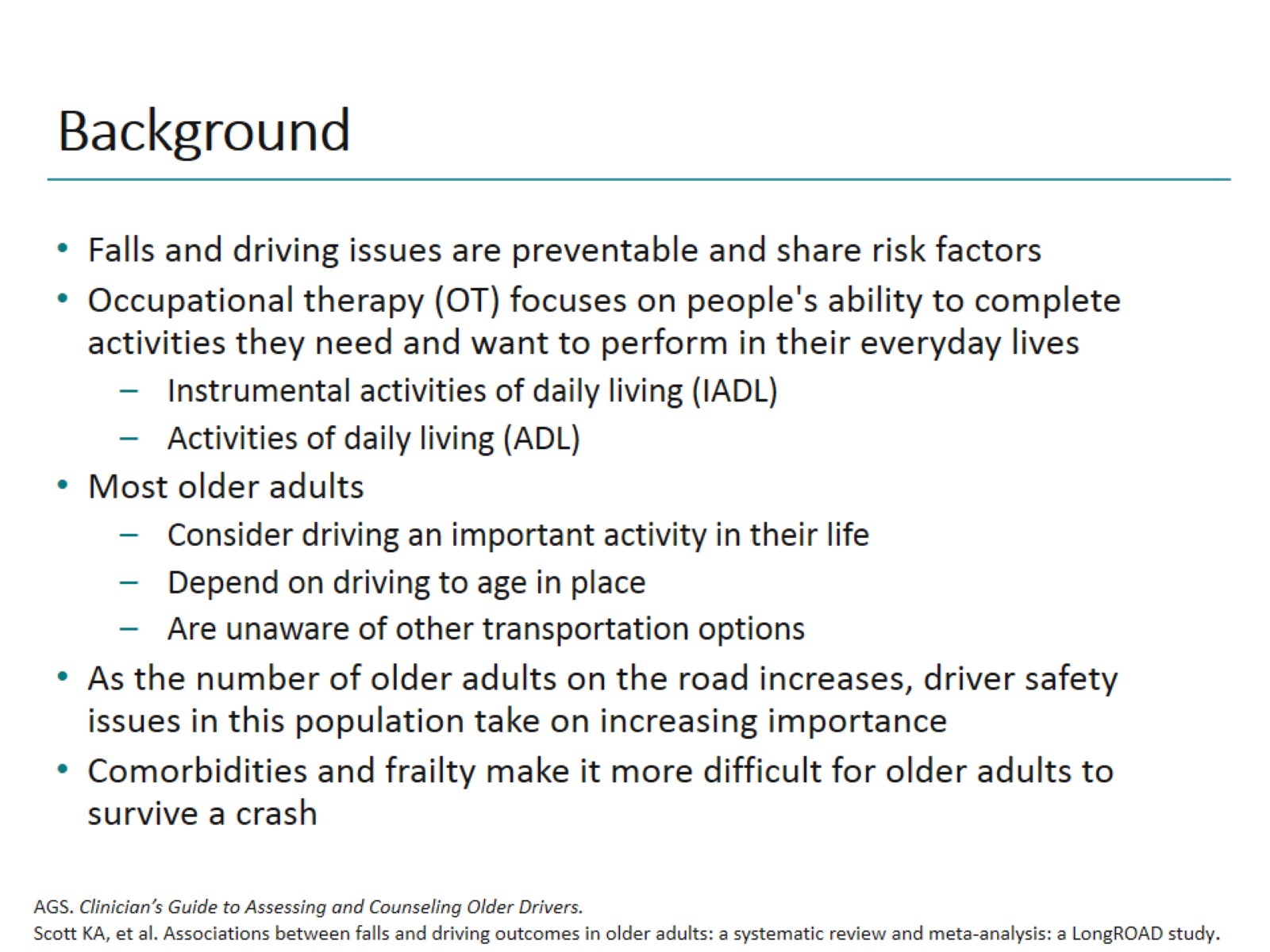 Background
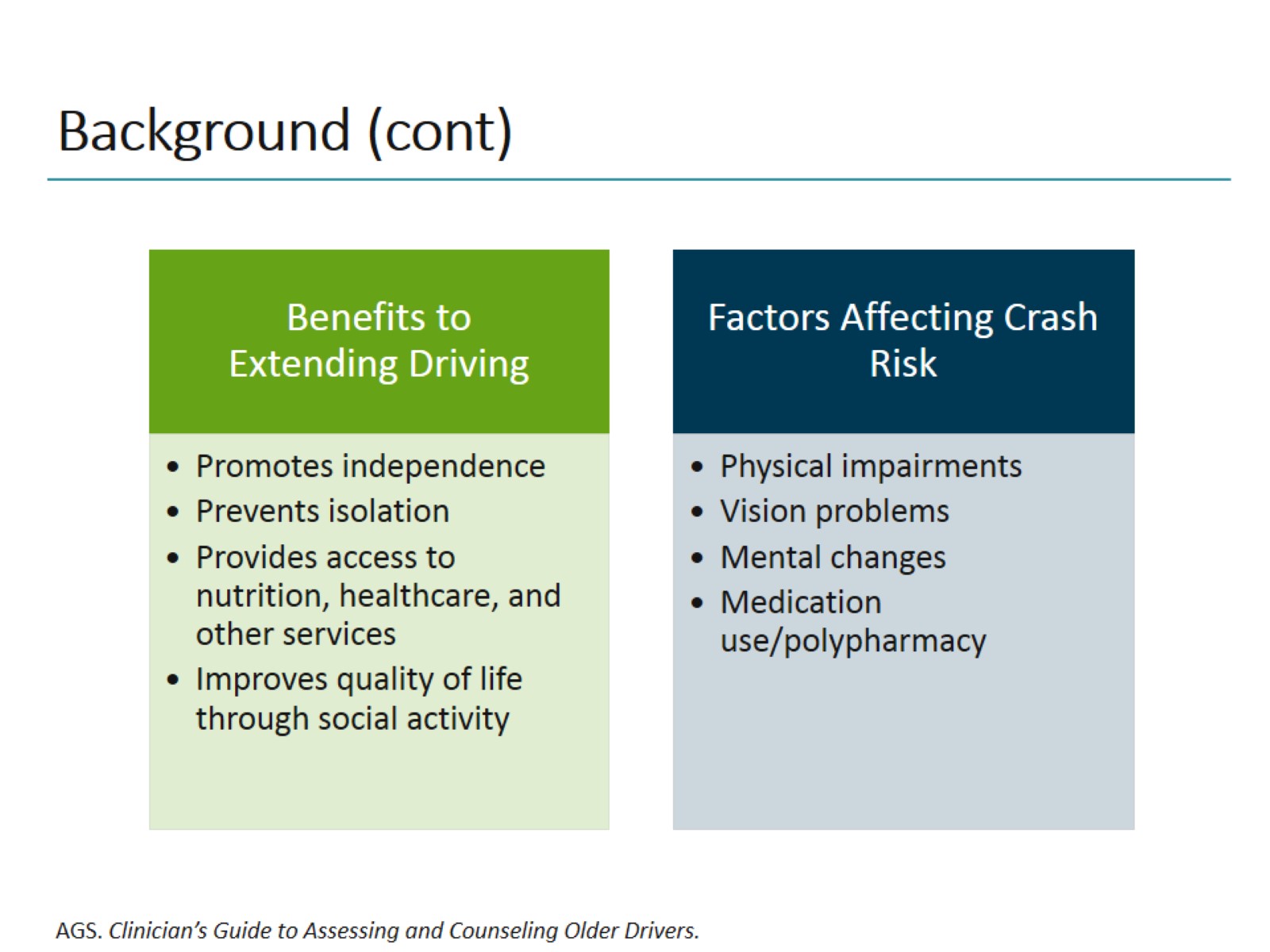 Background (cont)
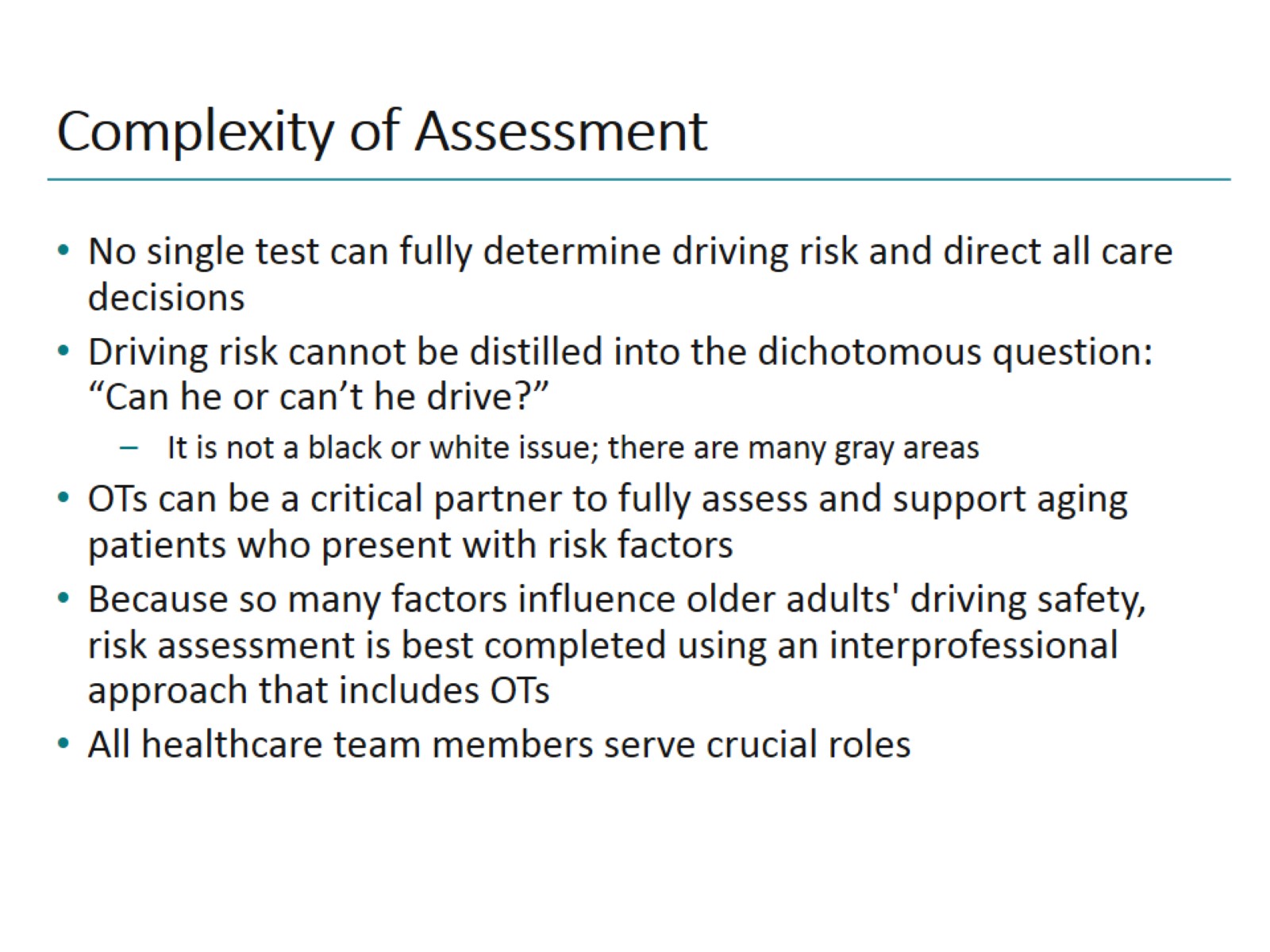 Complexity of Assessment
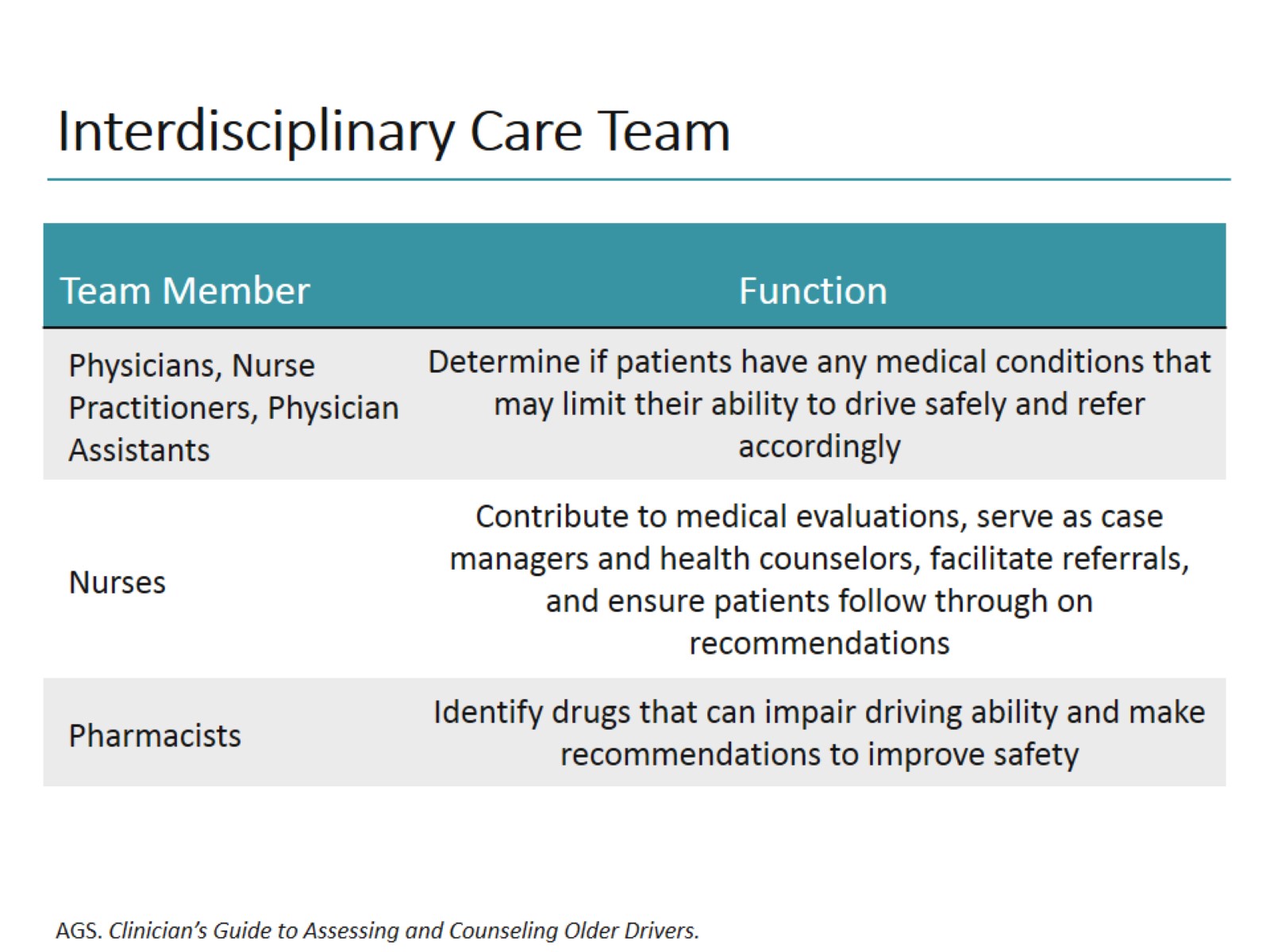 Interdisciplinary Care Team
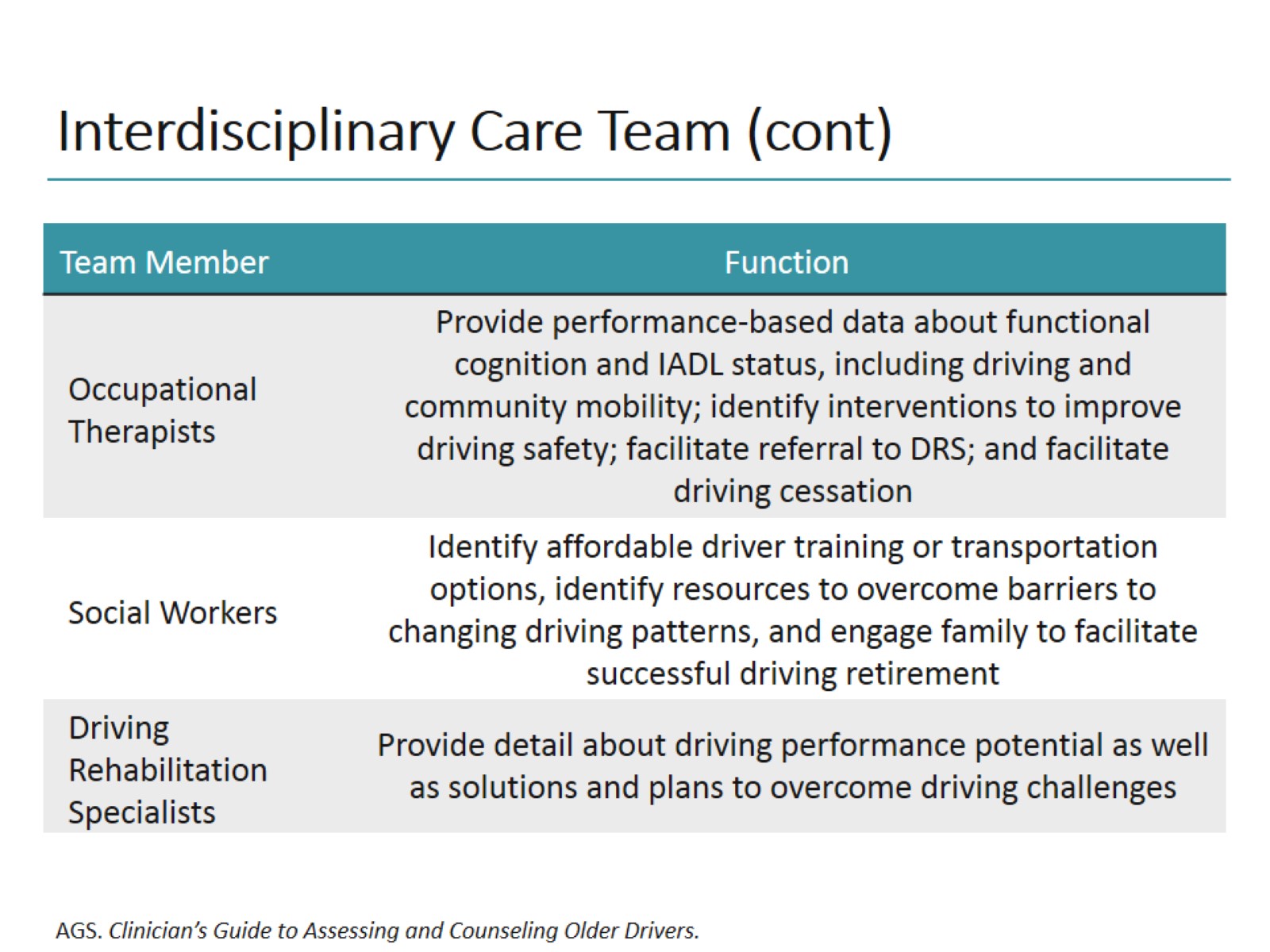 Interdisciplinary Care Team (cont)
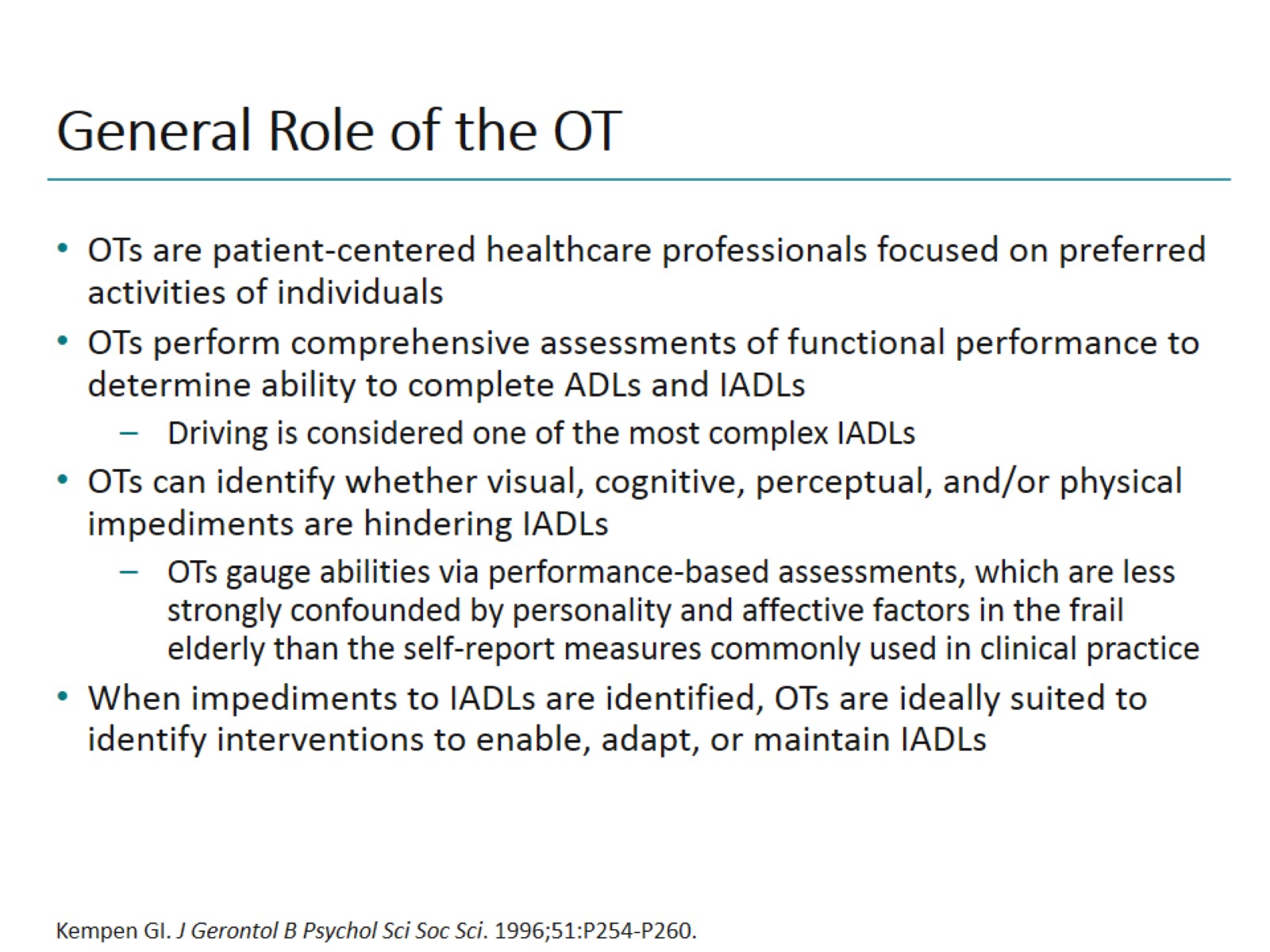 General Role of the OT
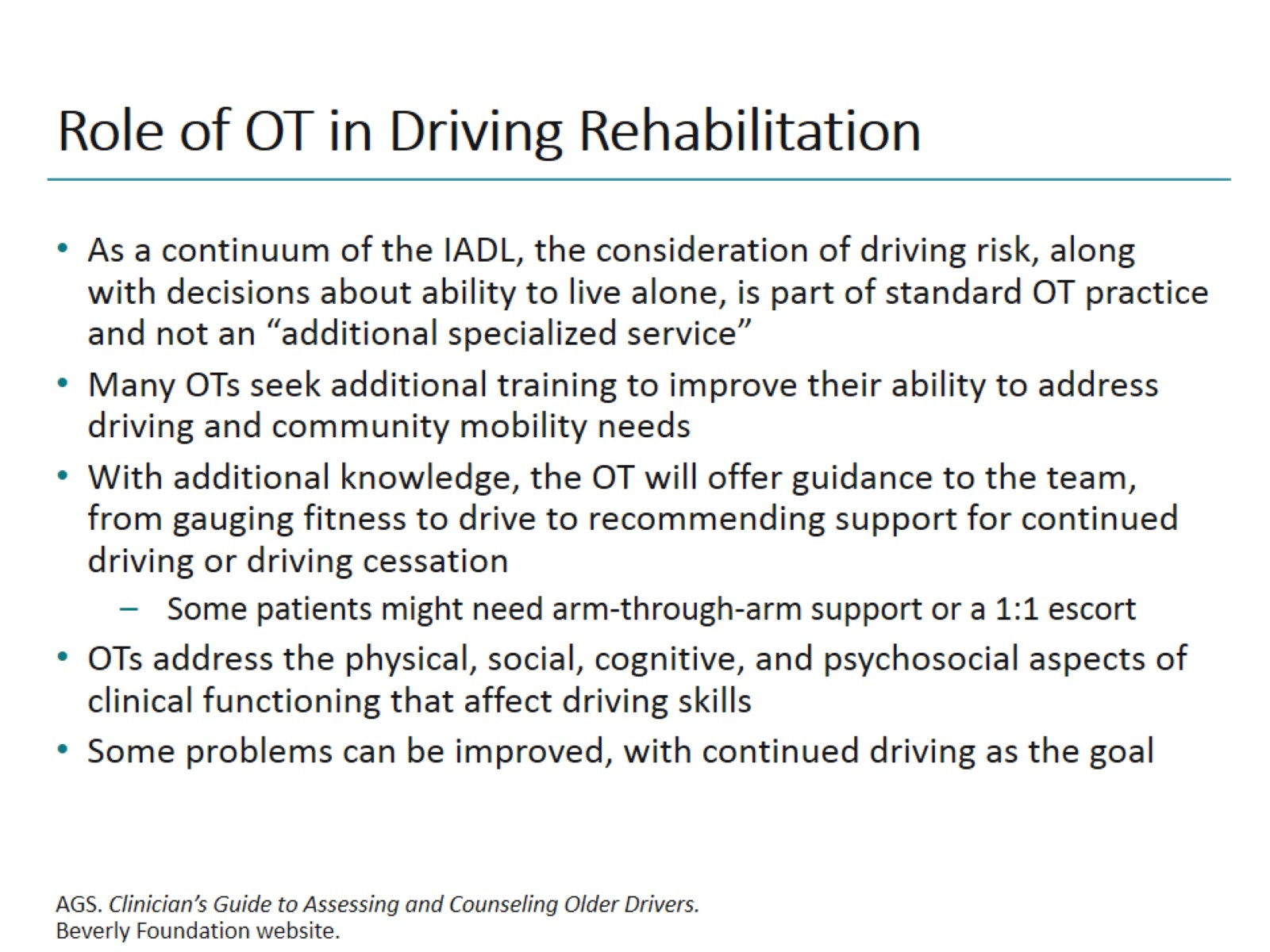 Role of OT in Driving Rehabilitation
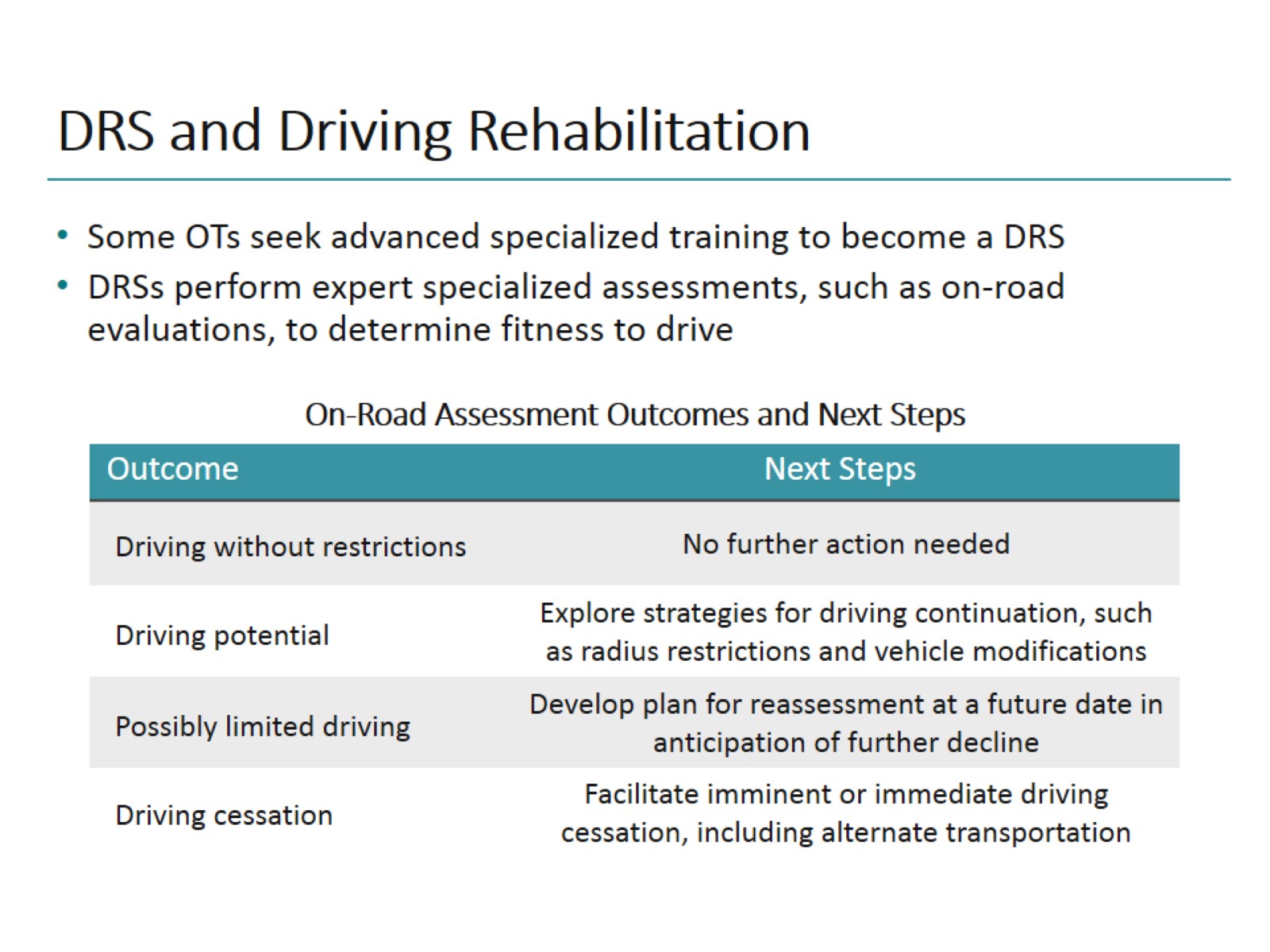 DRS and Driving Rehabilitation
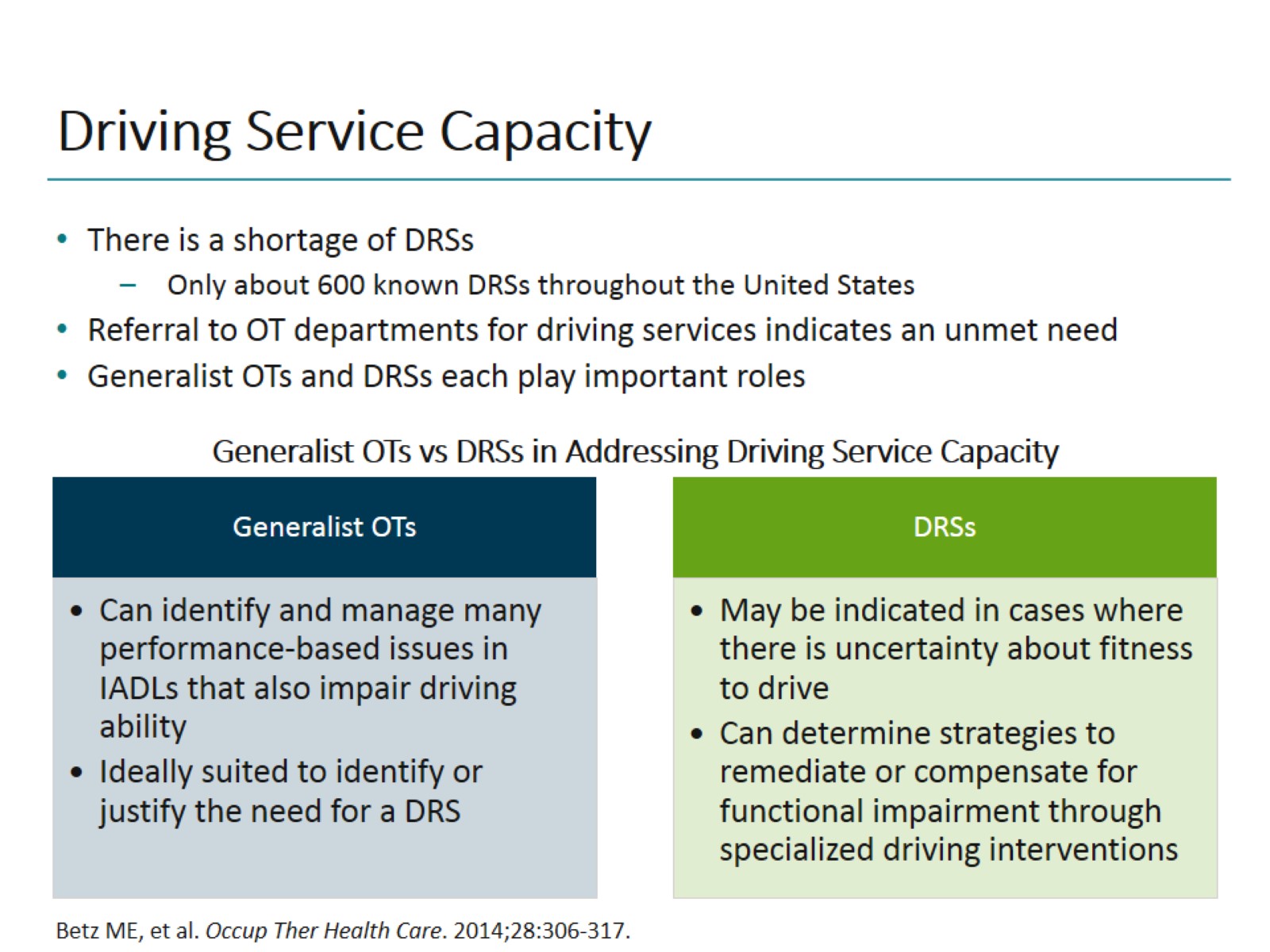 Driving Service Capacity
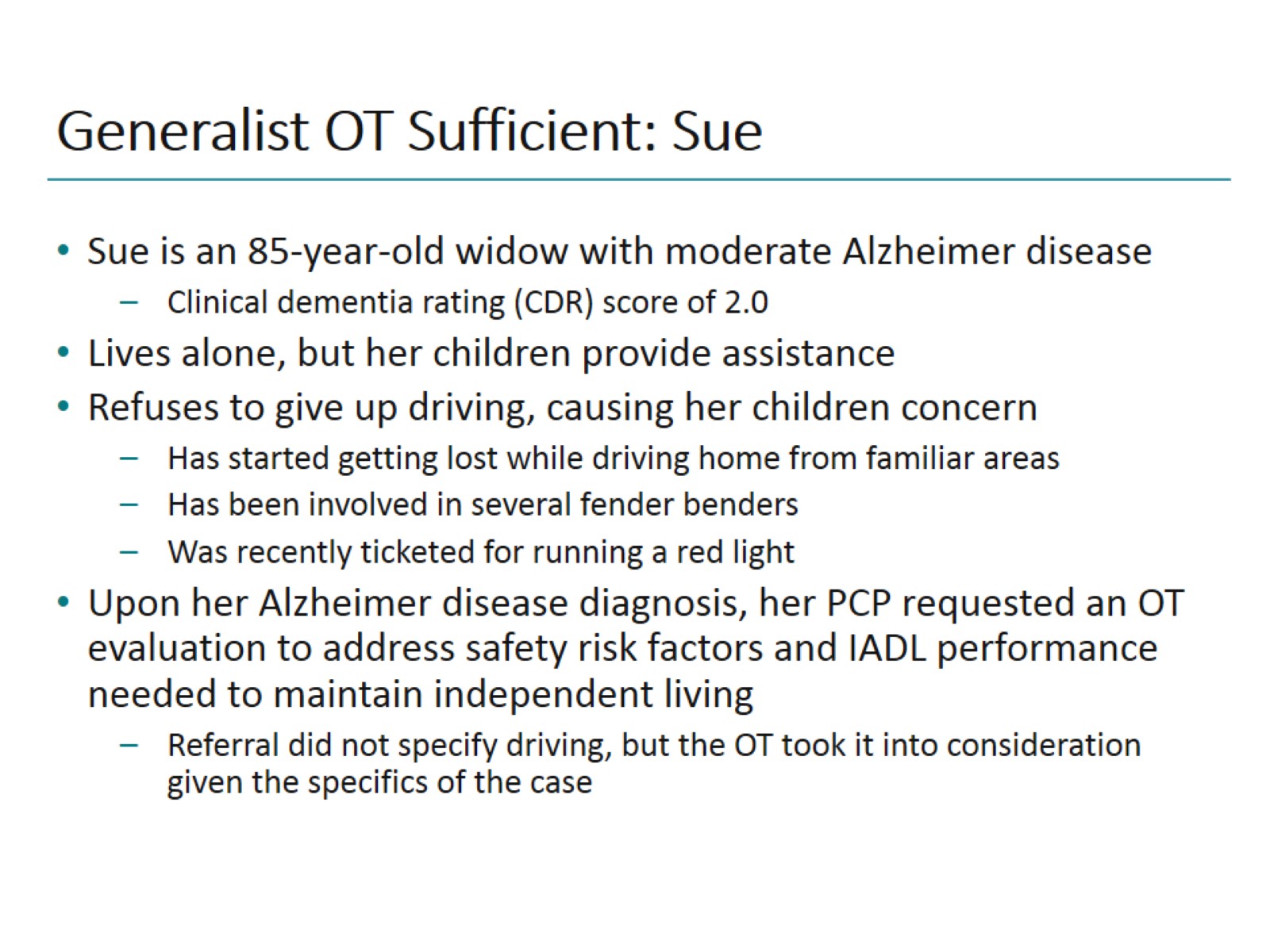 Generalist OT Sufficient: Sue
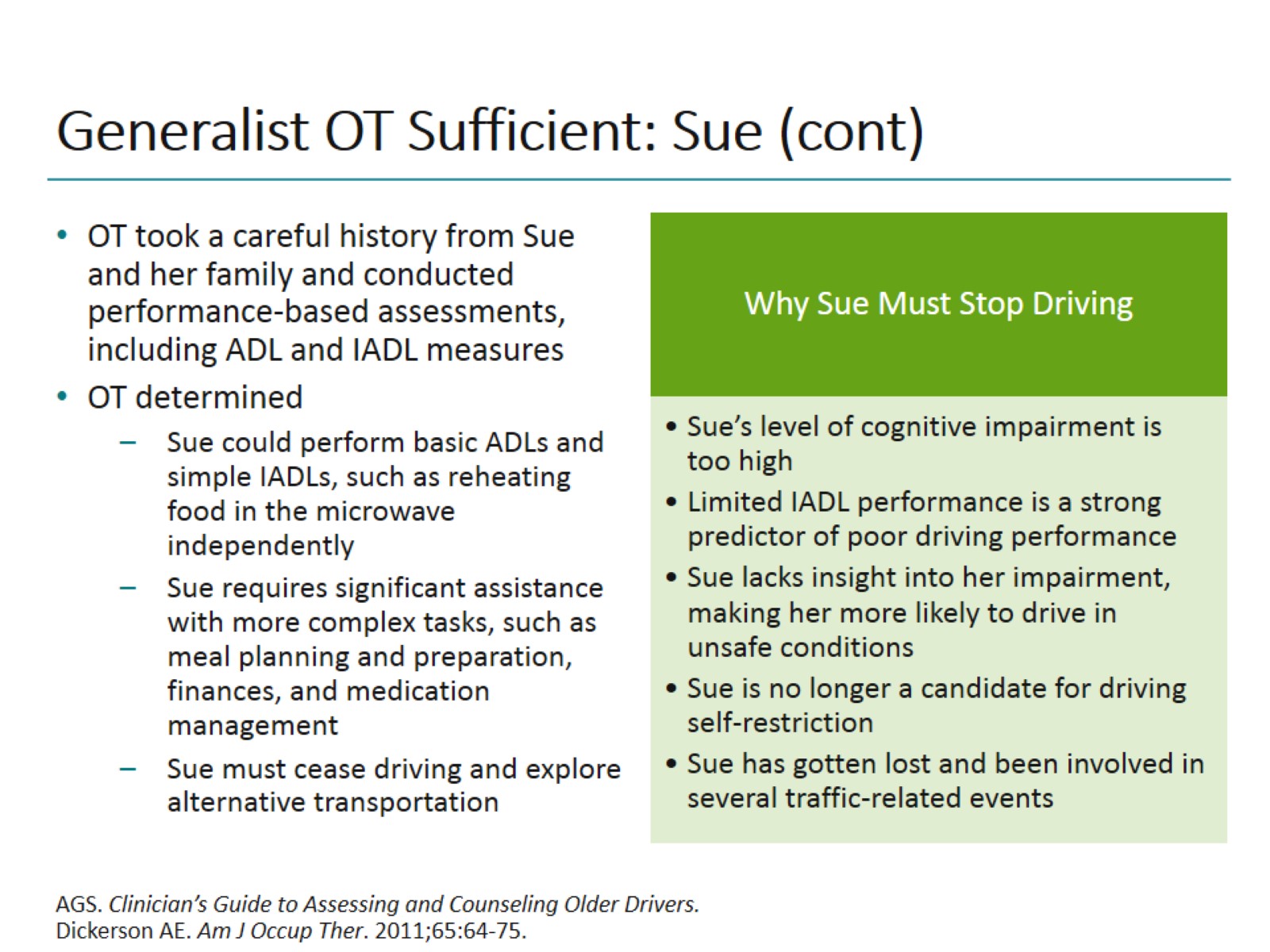 Generalist OT Sufficient: Sue (cont)
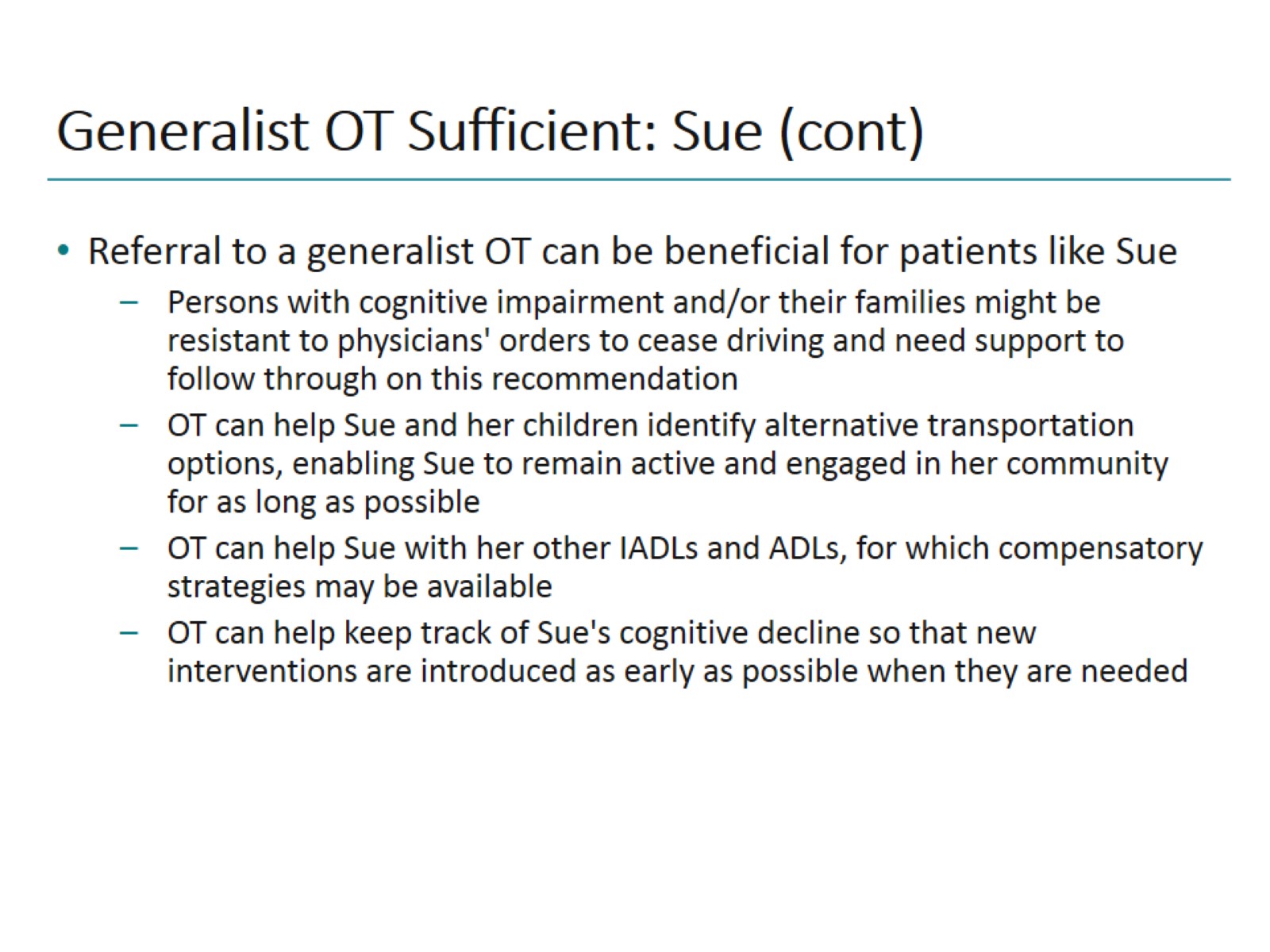 Generalist OT Sufficient: Sue (cont)
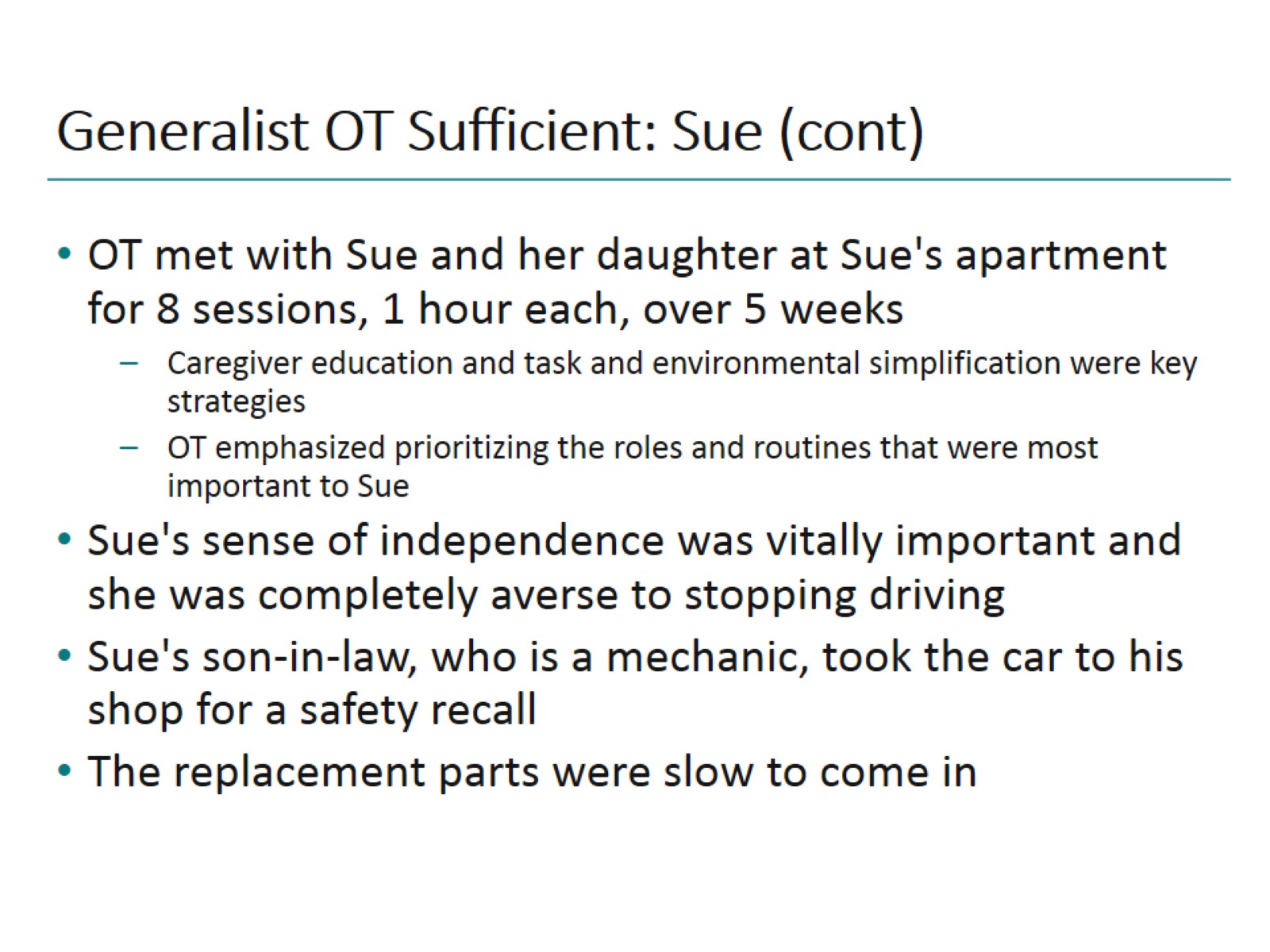 Generalist OT Sufficient: Sue (cont)
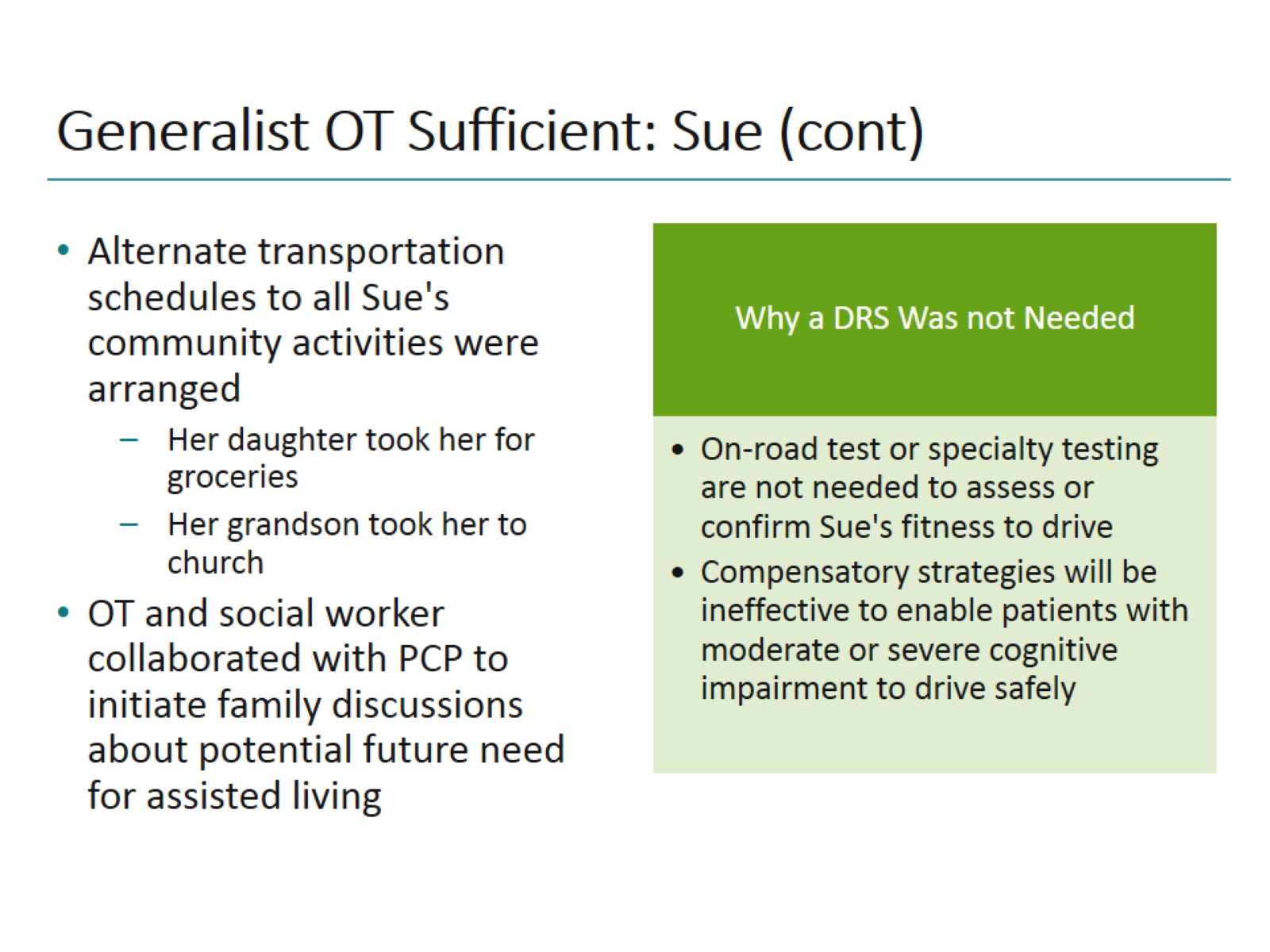 Generalist OT Sufficient: Sue (cont)
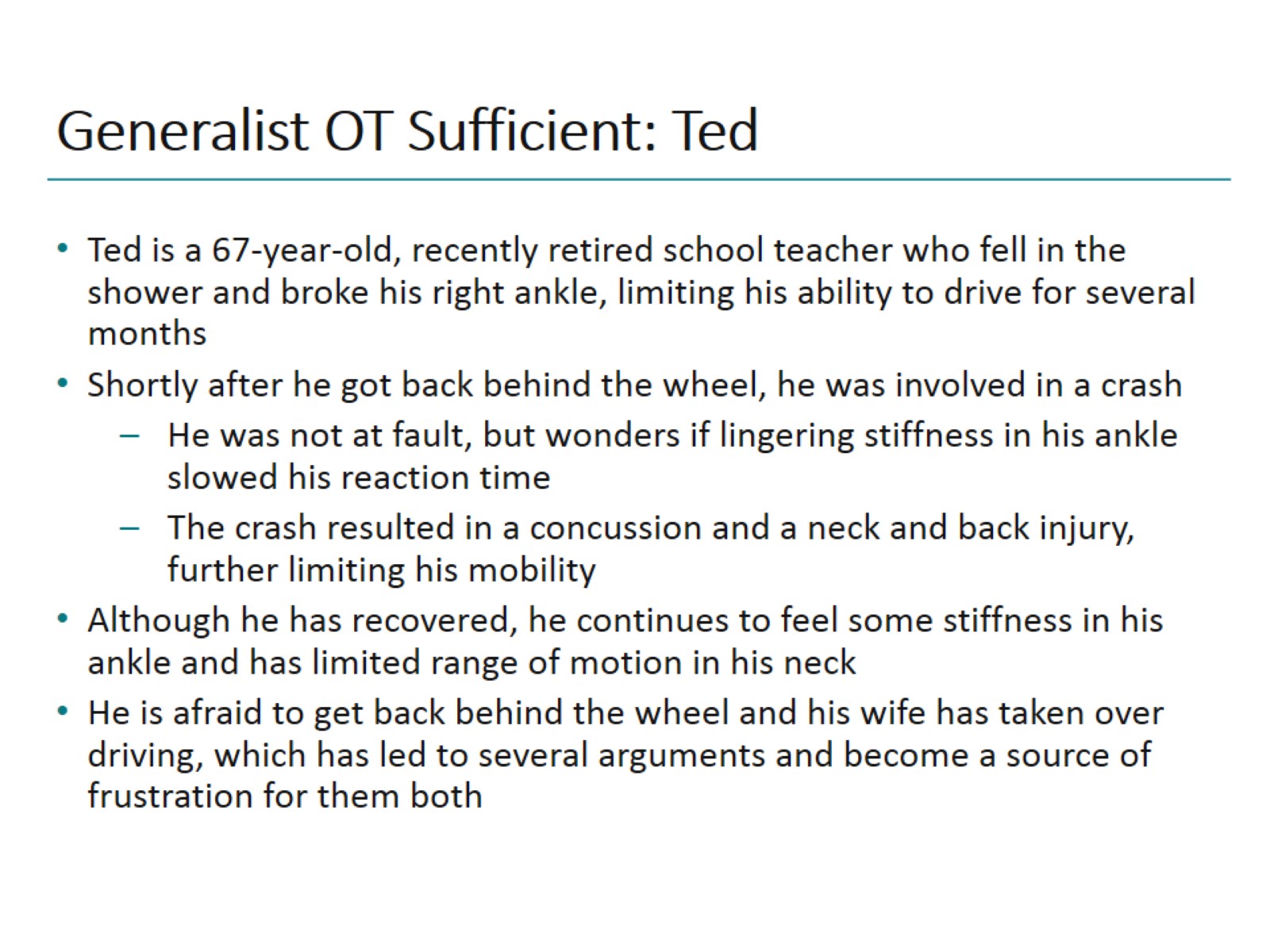 Generalist OT Sufficient: Ted
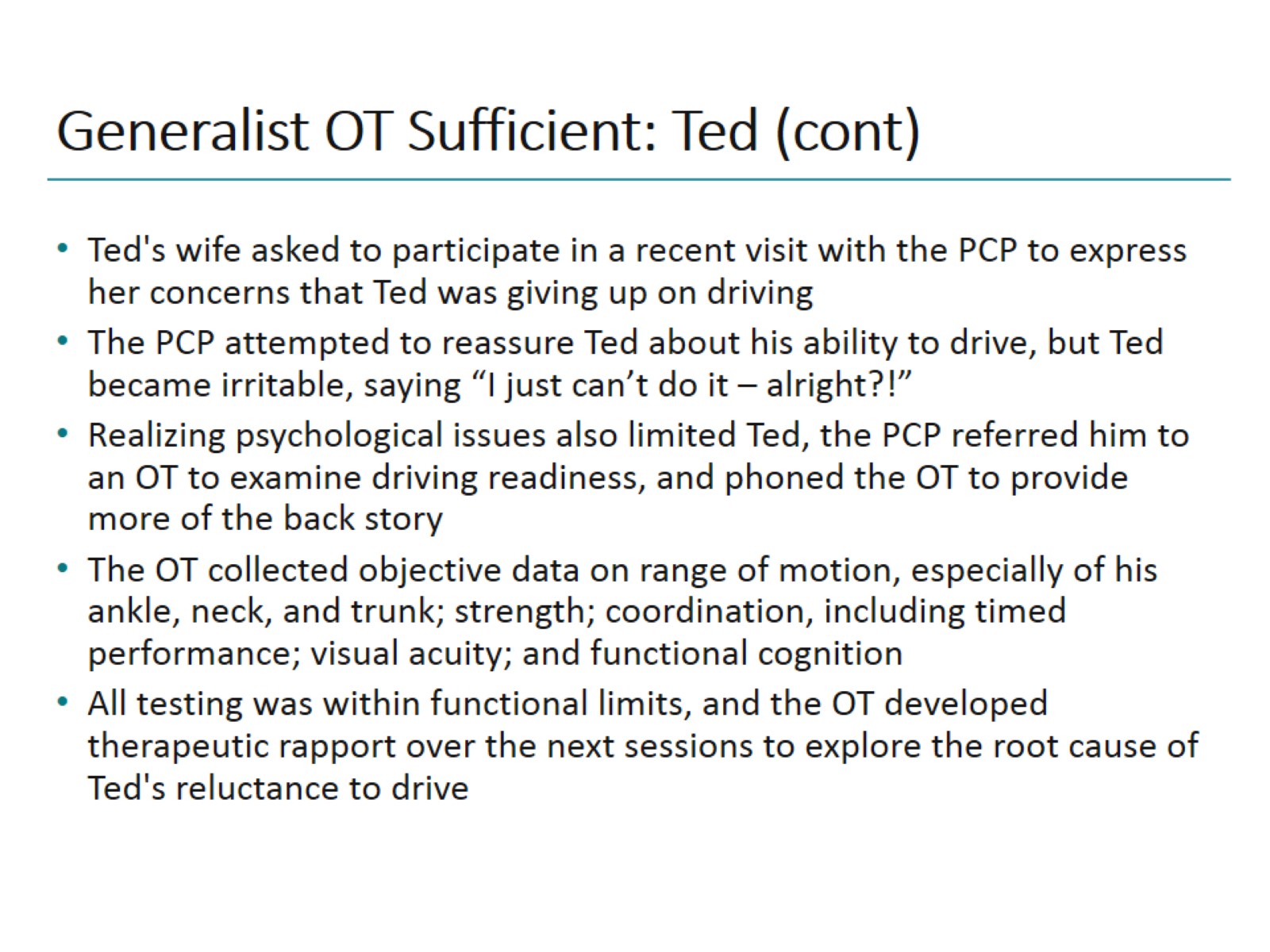 Generalist OT Sufficient: Ted (cont)
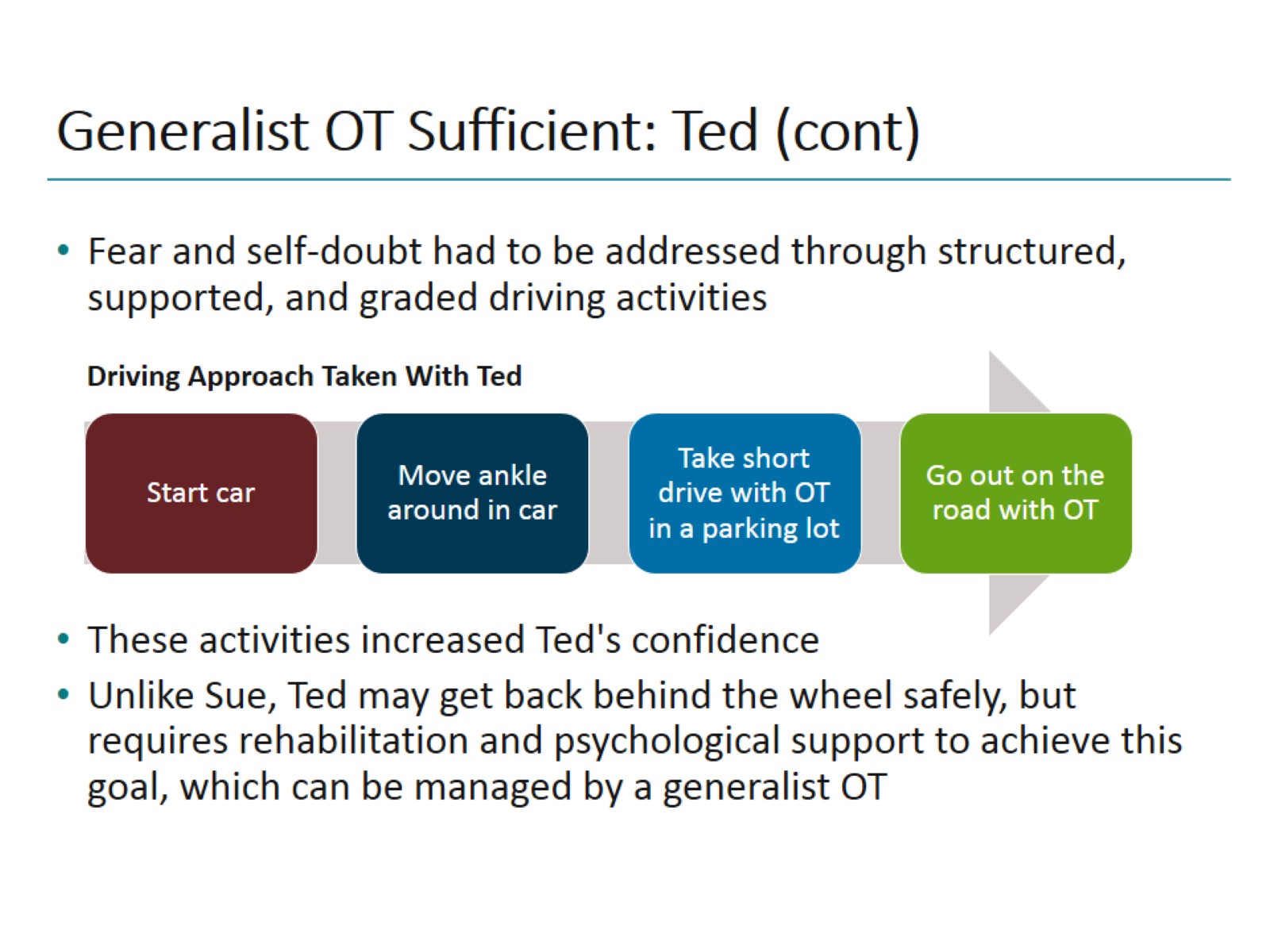 Generalist OT Sufficient: Ted (cont)
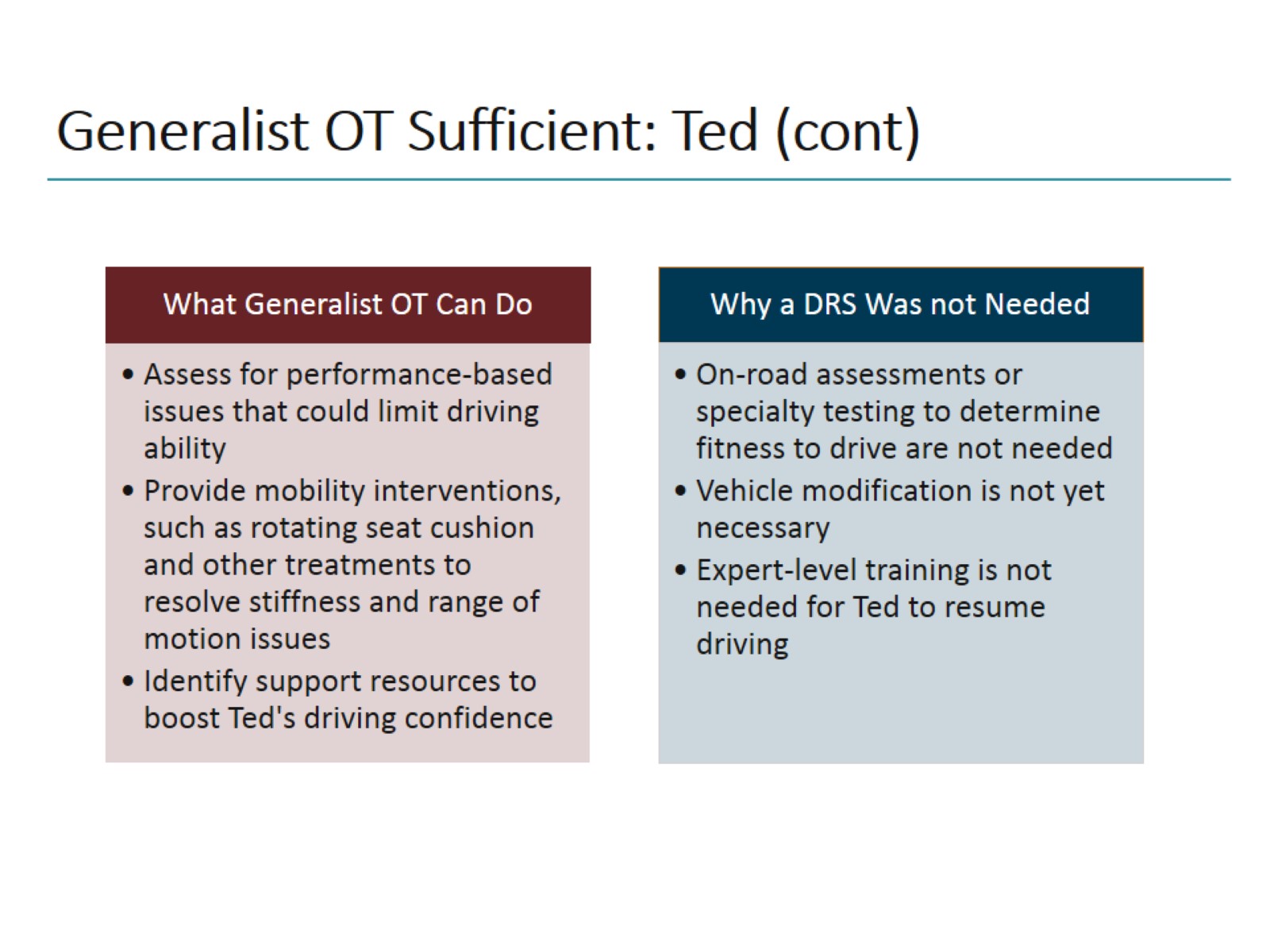 Generalist OT Sufficient: Ted (cont)
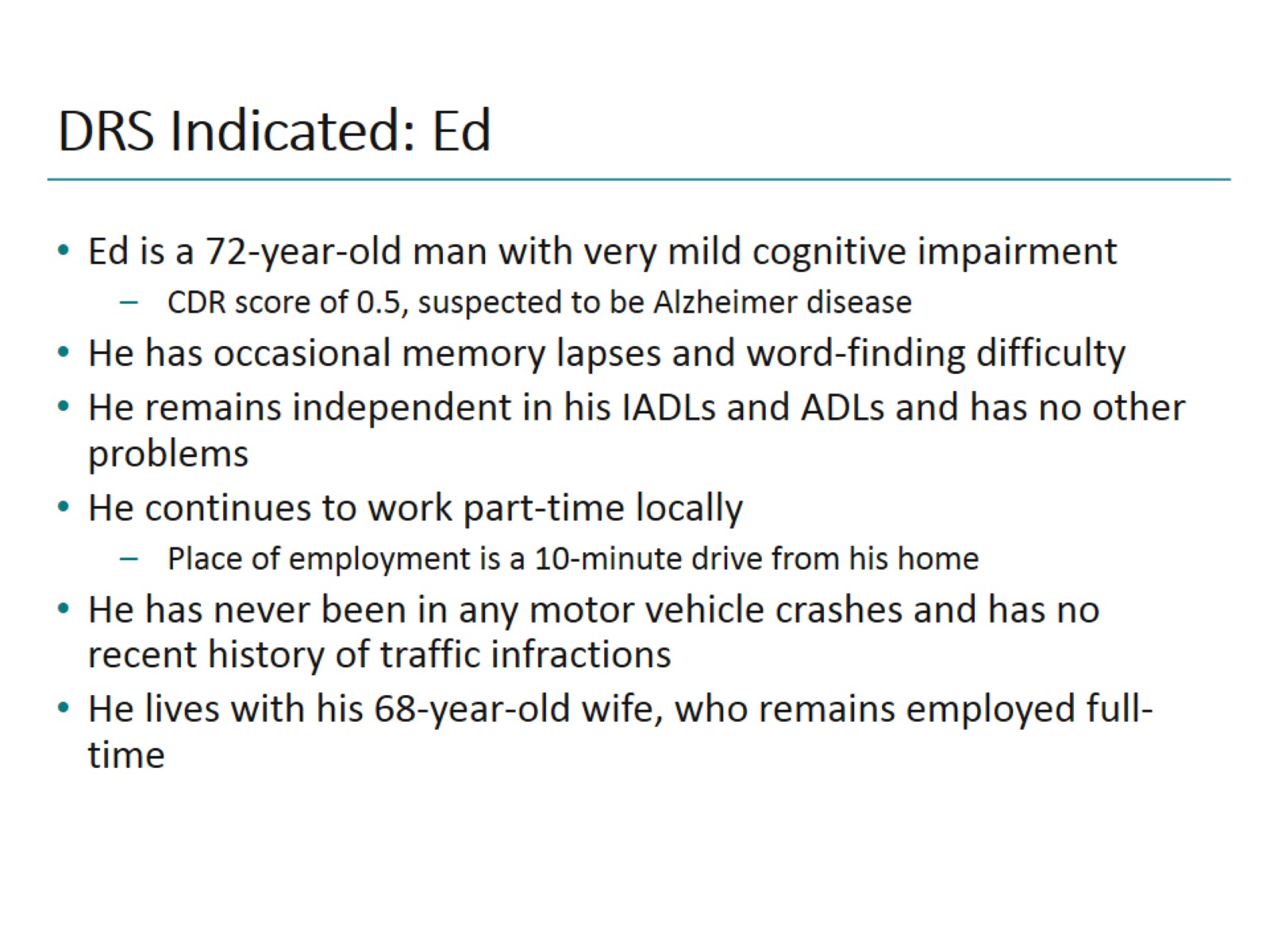 DRS Indicated: Ed
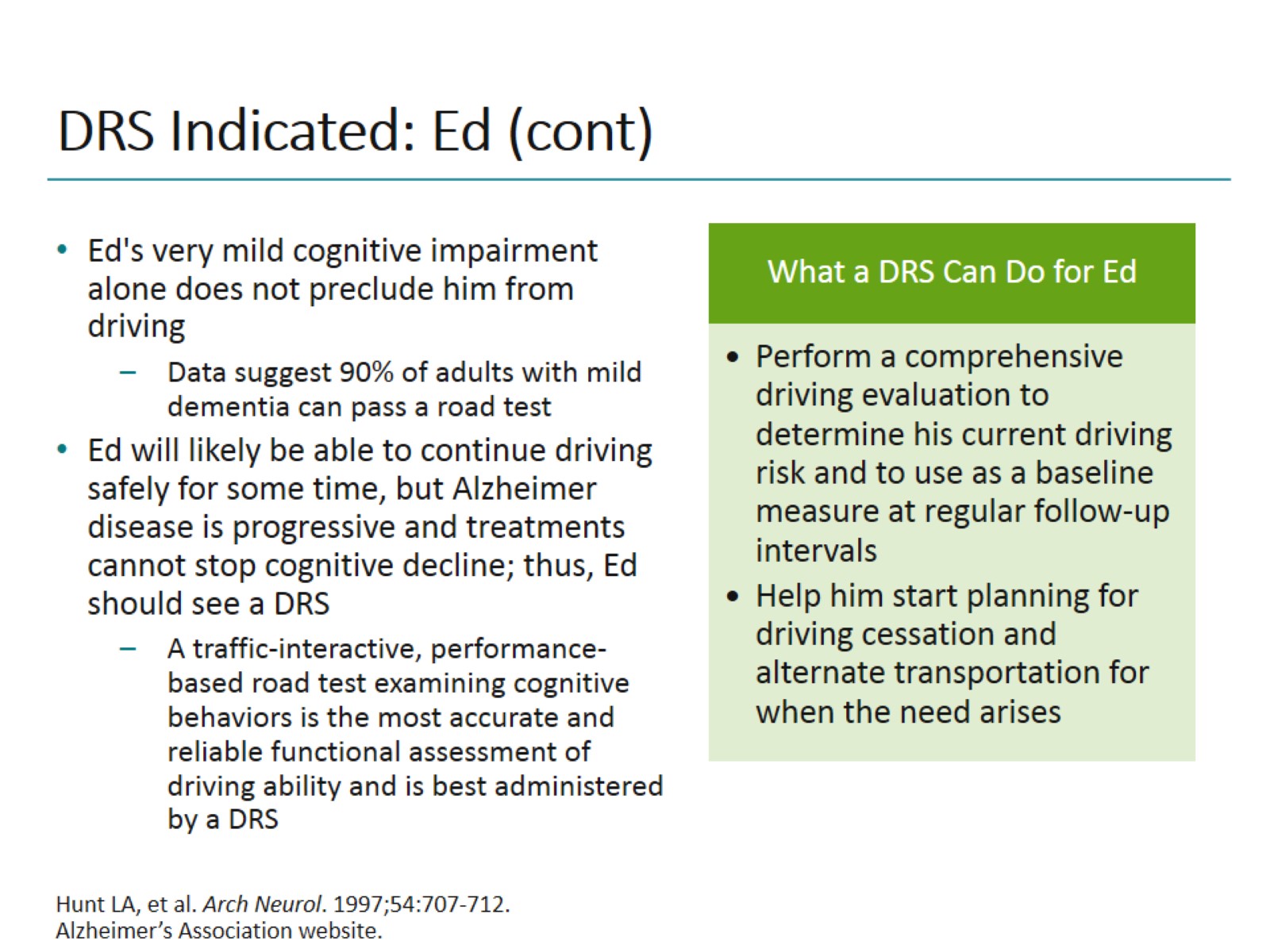 DRS Indicated: Ed (cont)
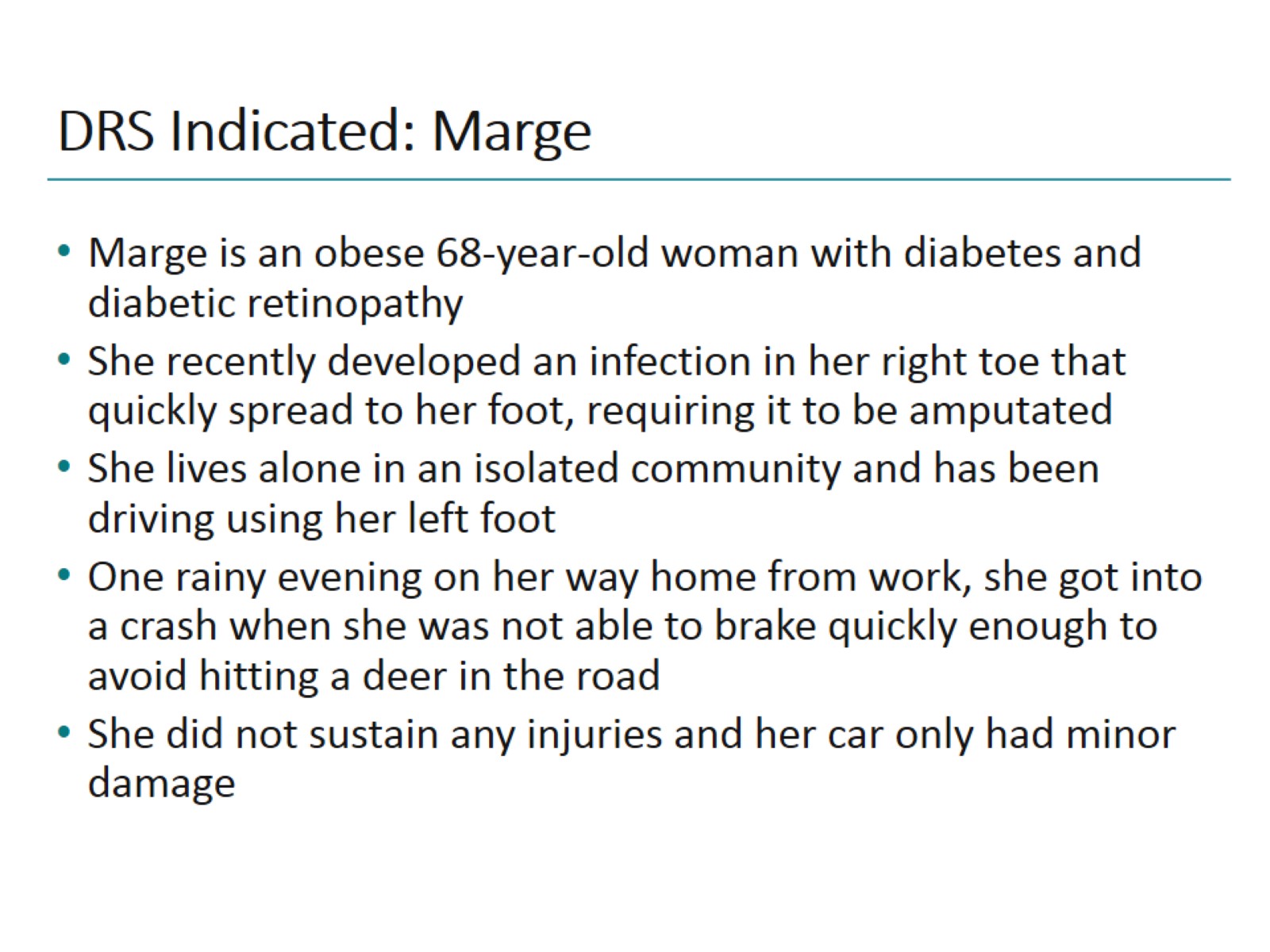 DRS Indicated: Marge
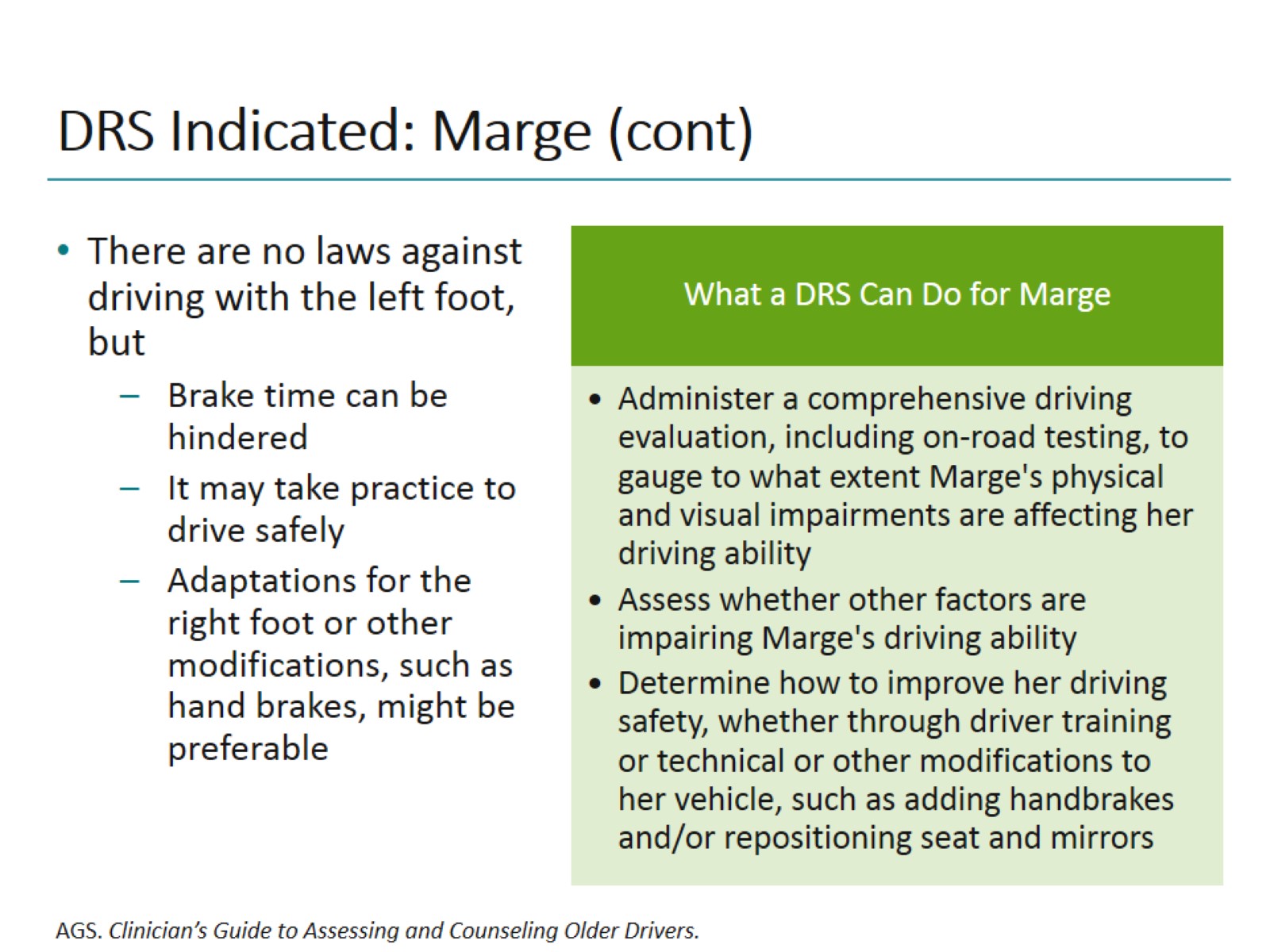 DRS Indicated: Marge (cont)
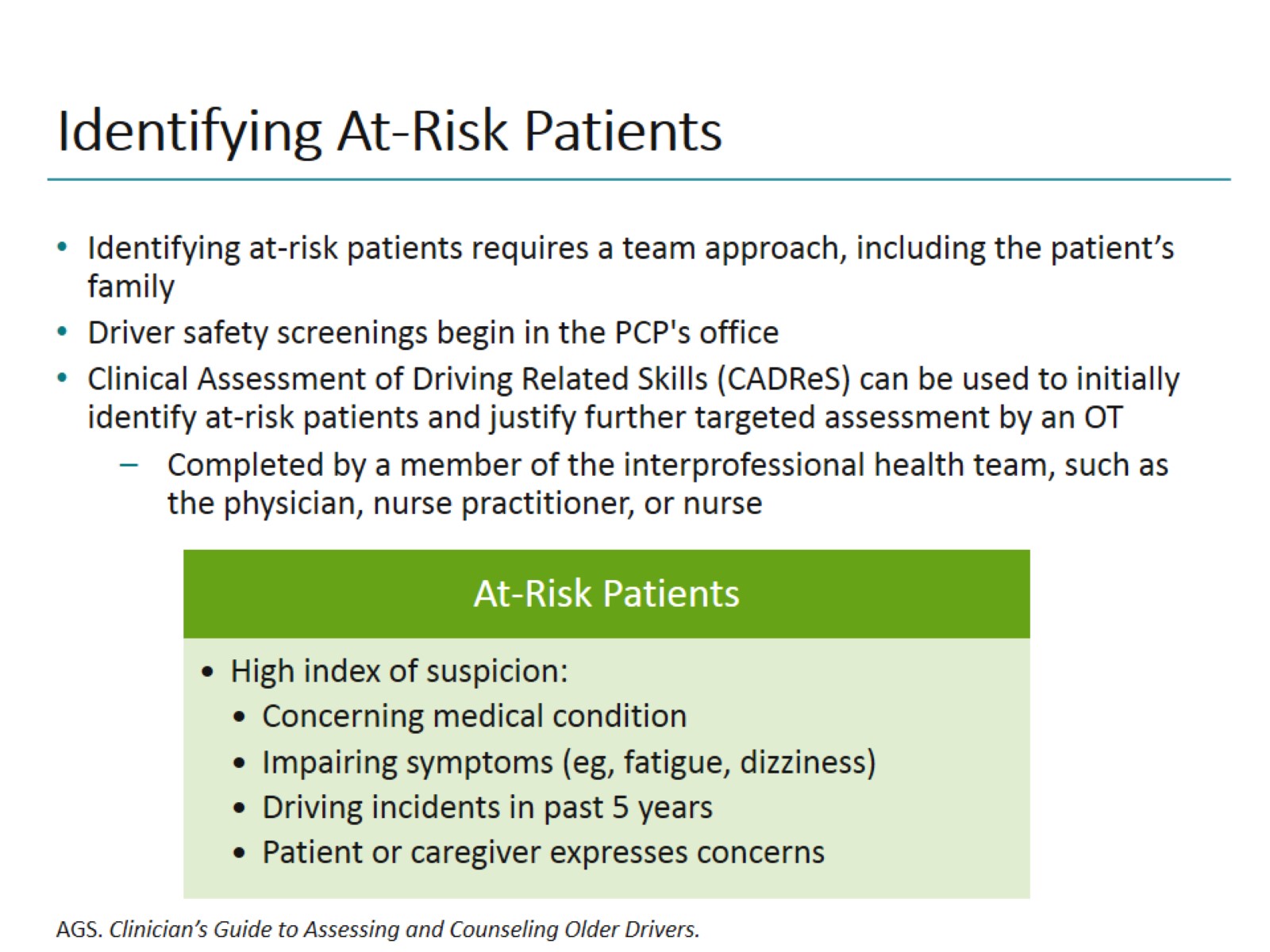 Identifying At-Risk Patients
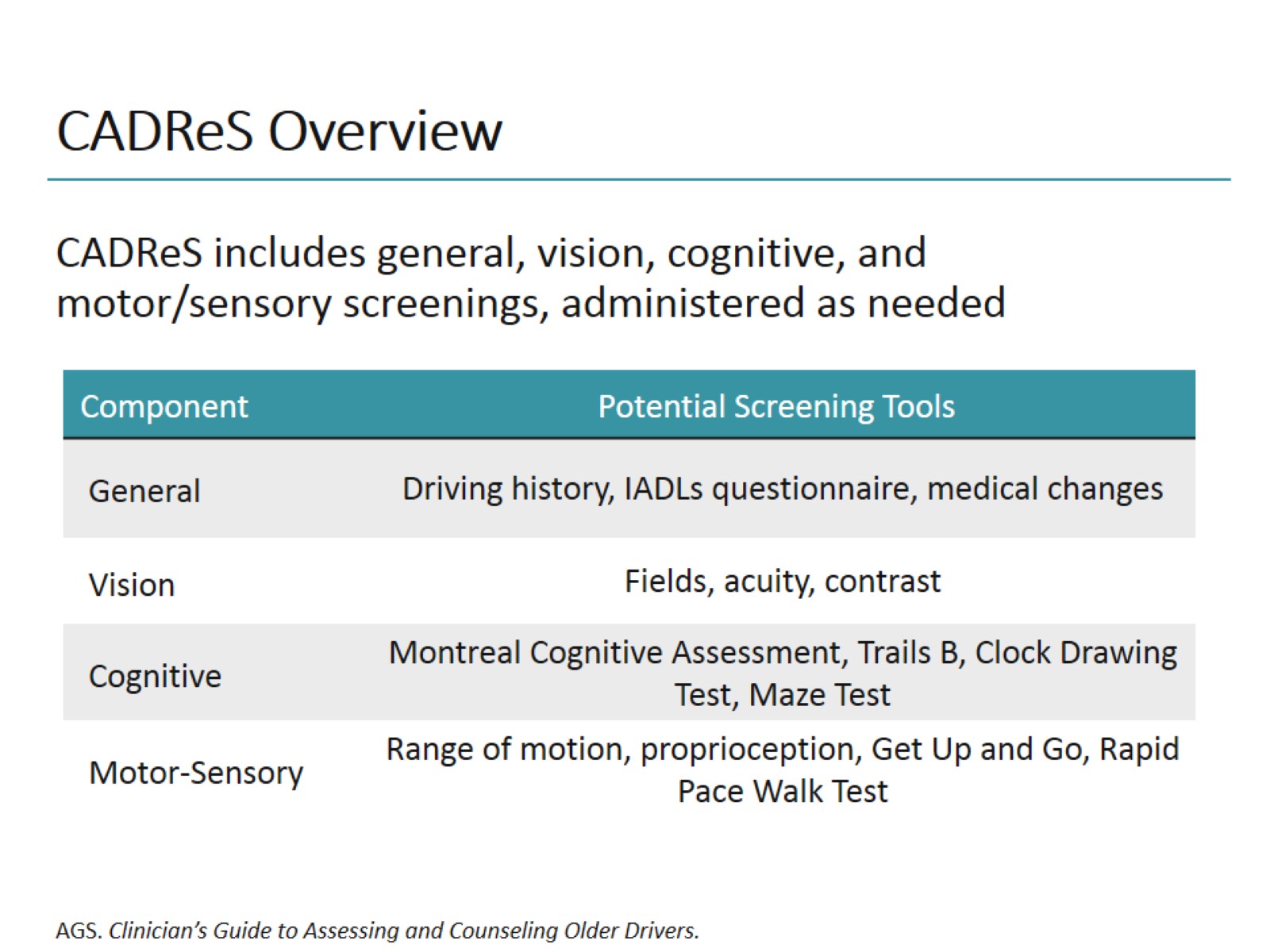 CADReS Overview
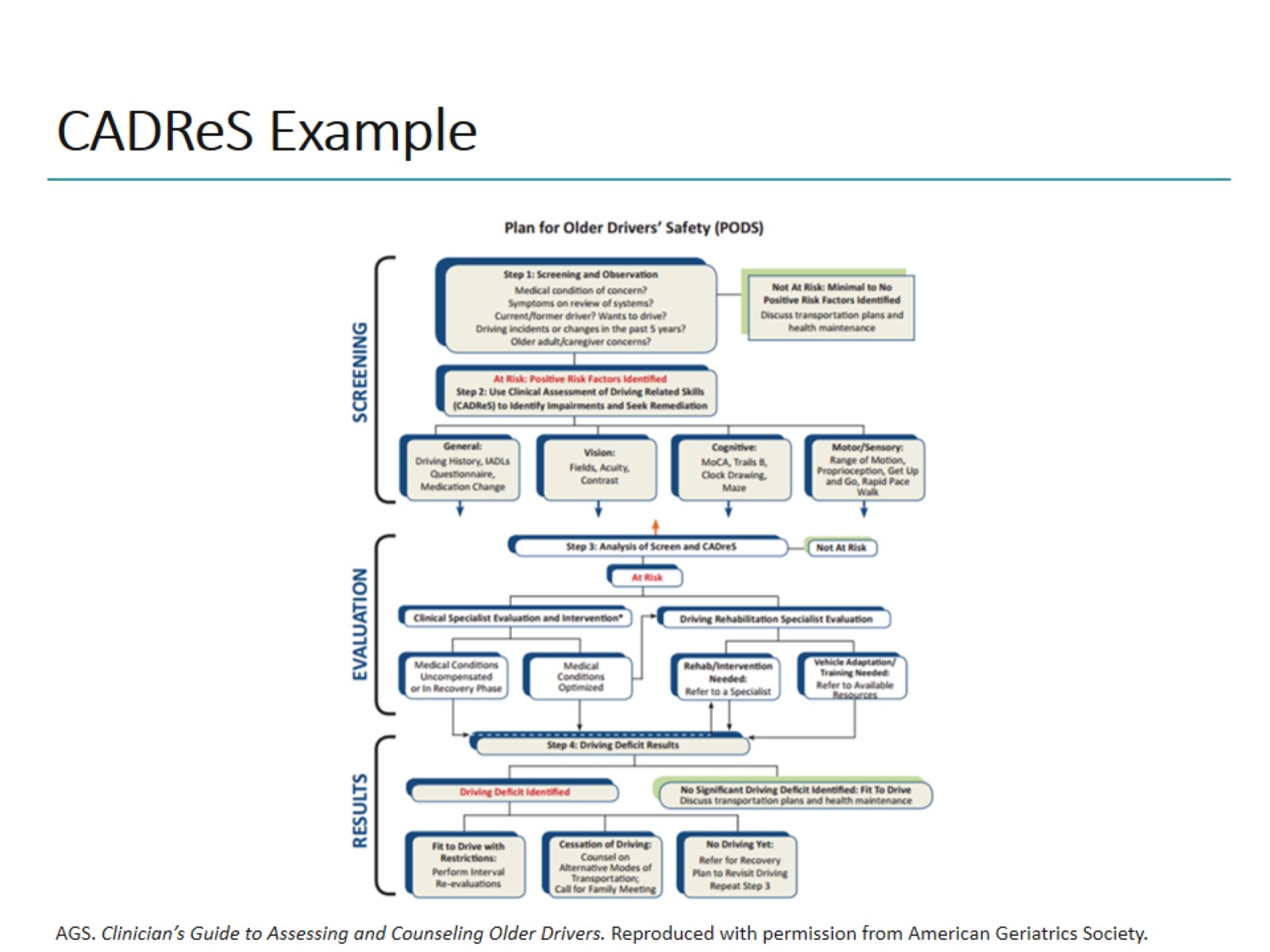 CADReS Example
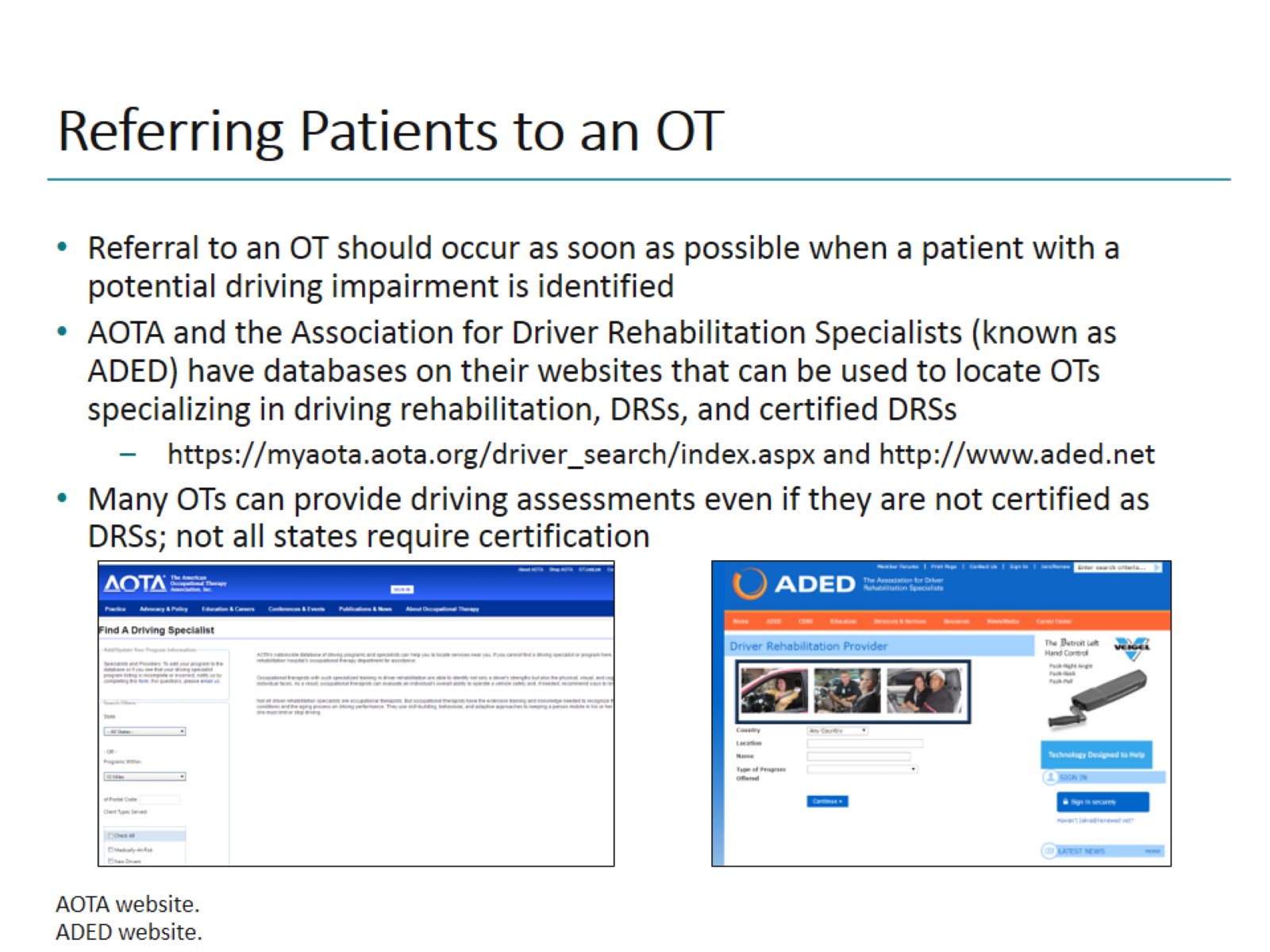 Referring Patients to an OT
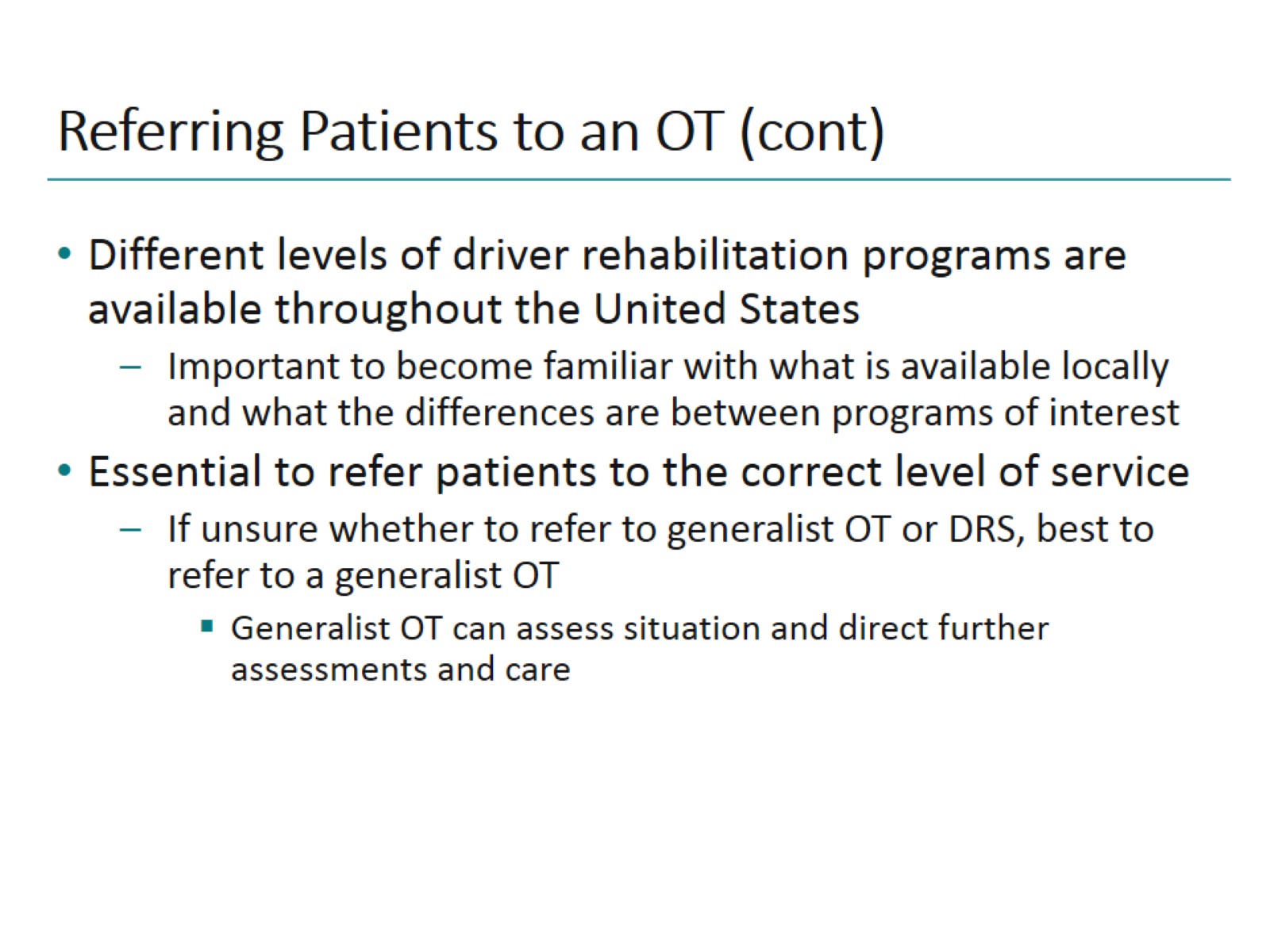 Referring Patients to an OT (cont)
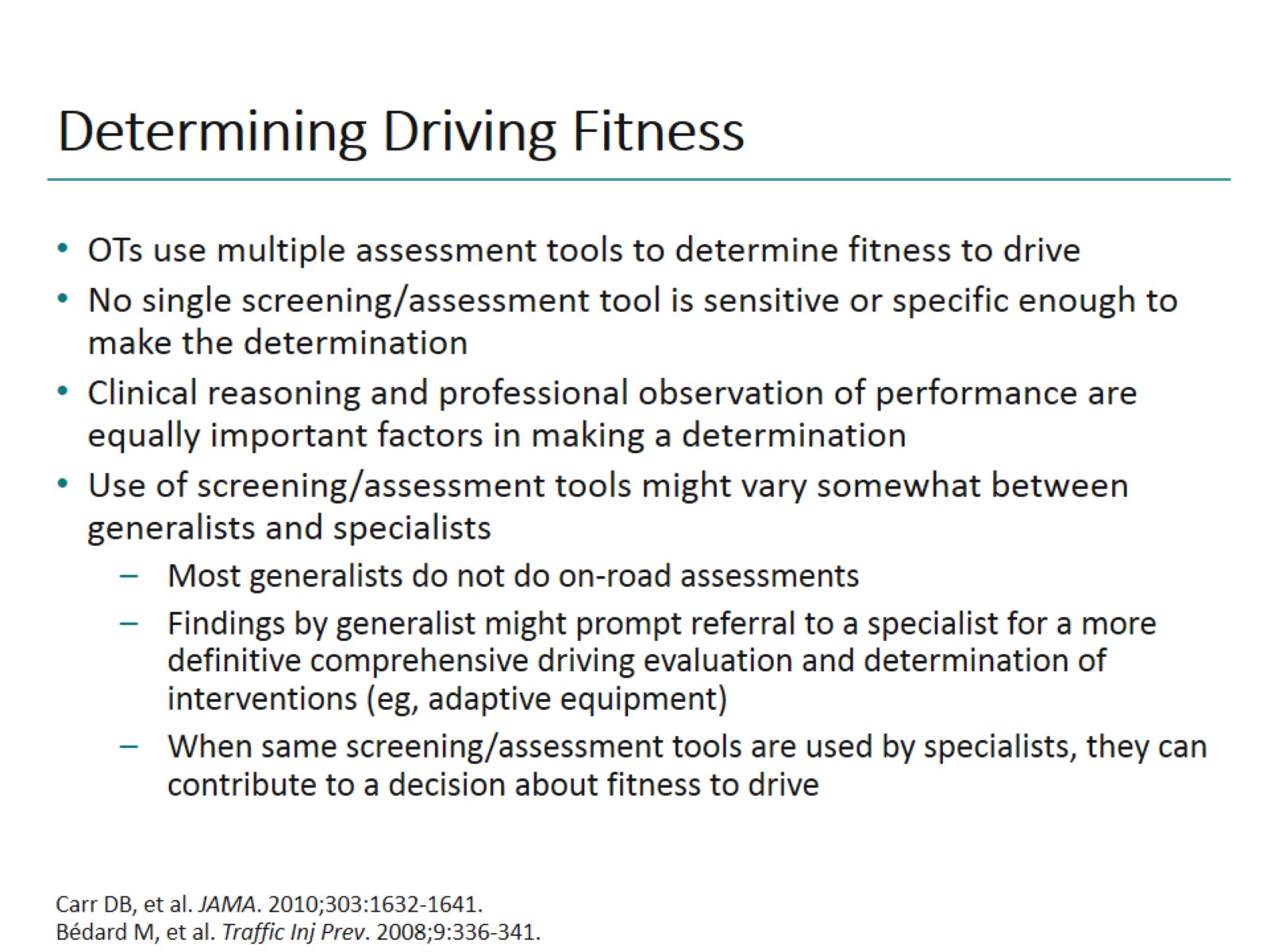 Determining Driving Fitness
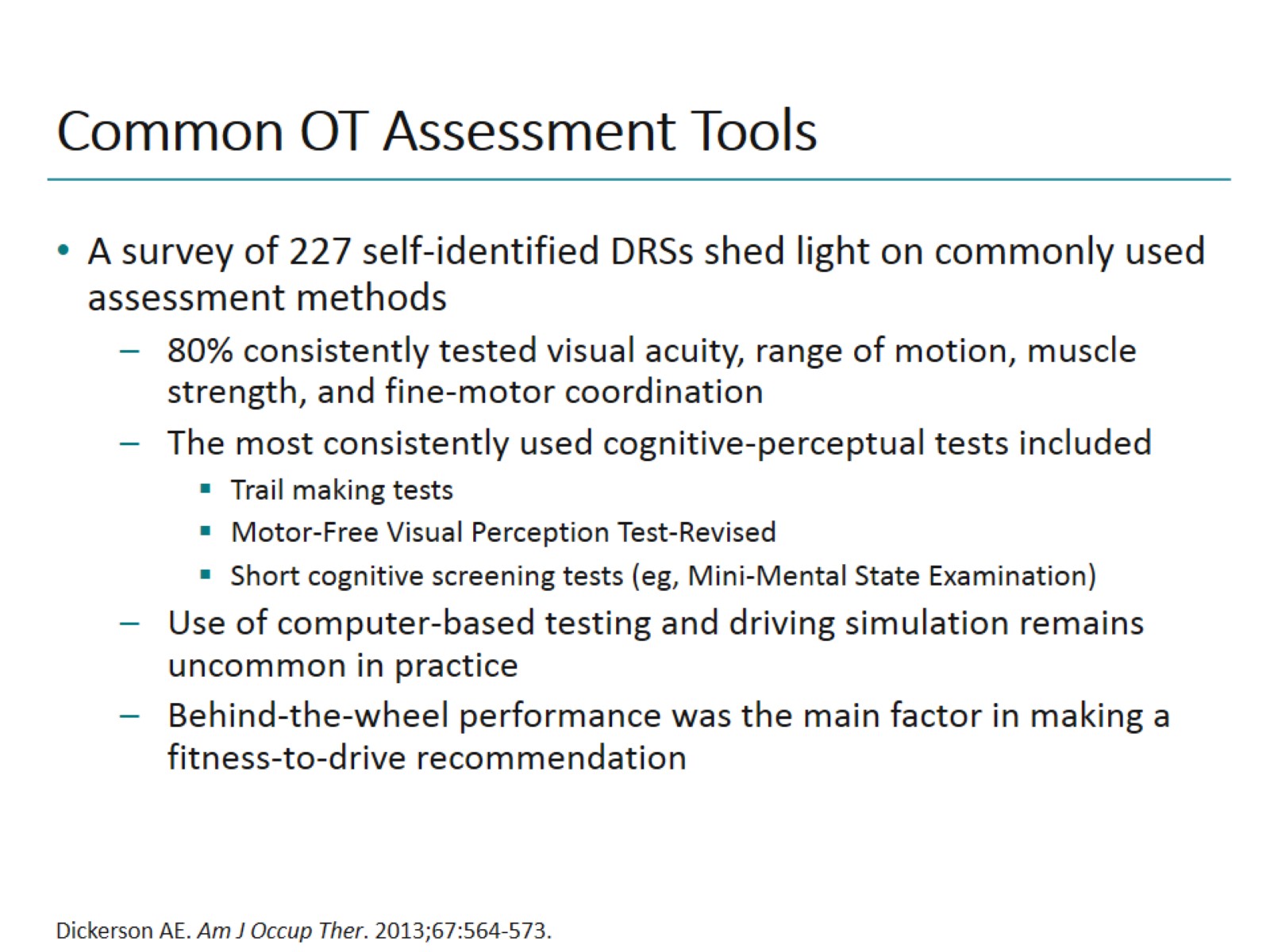 Common OT Assessment Tools
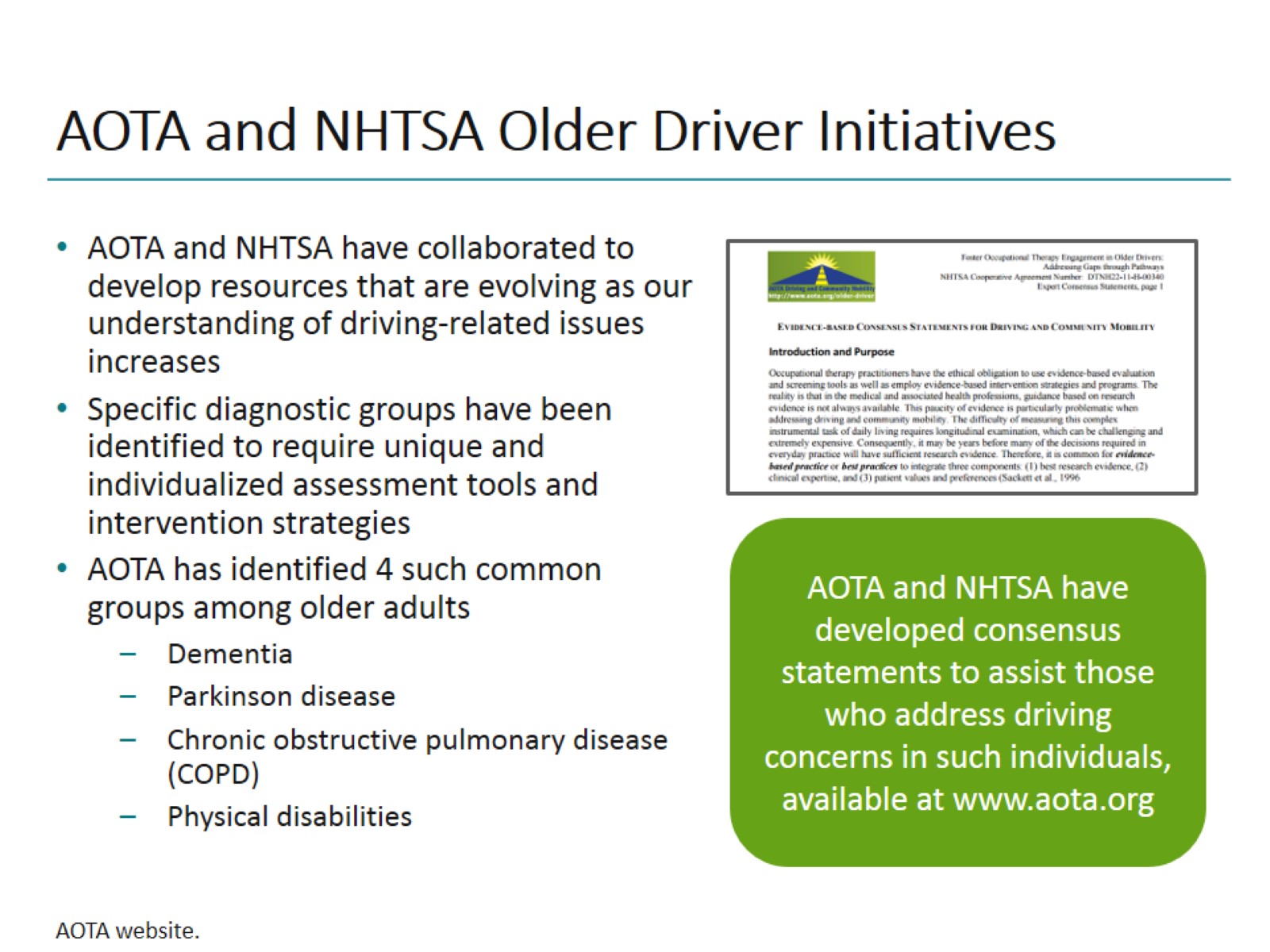 AOTA and NHTSA Older Driver Initiatives
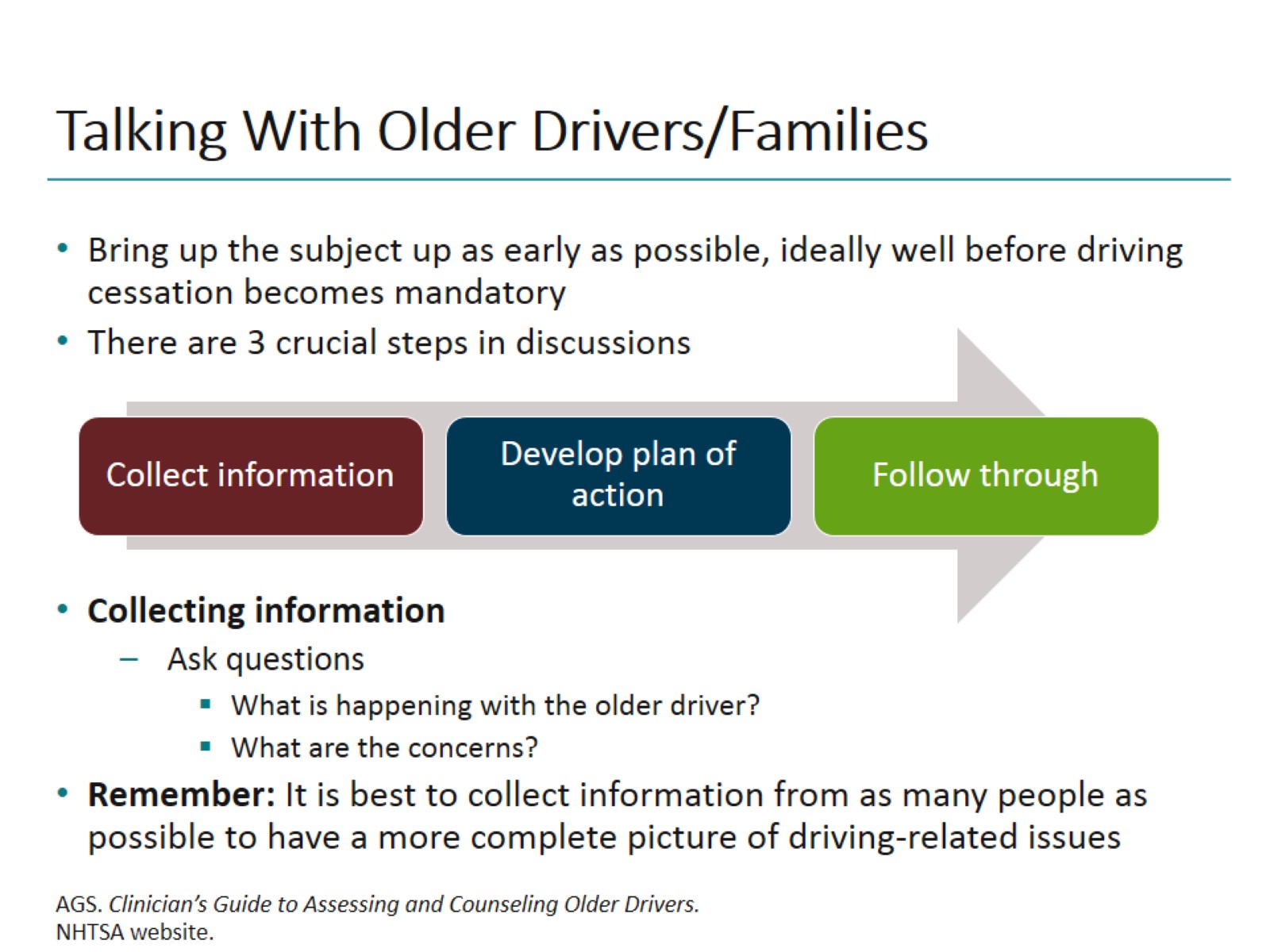 Talking With Older Drivers/Families
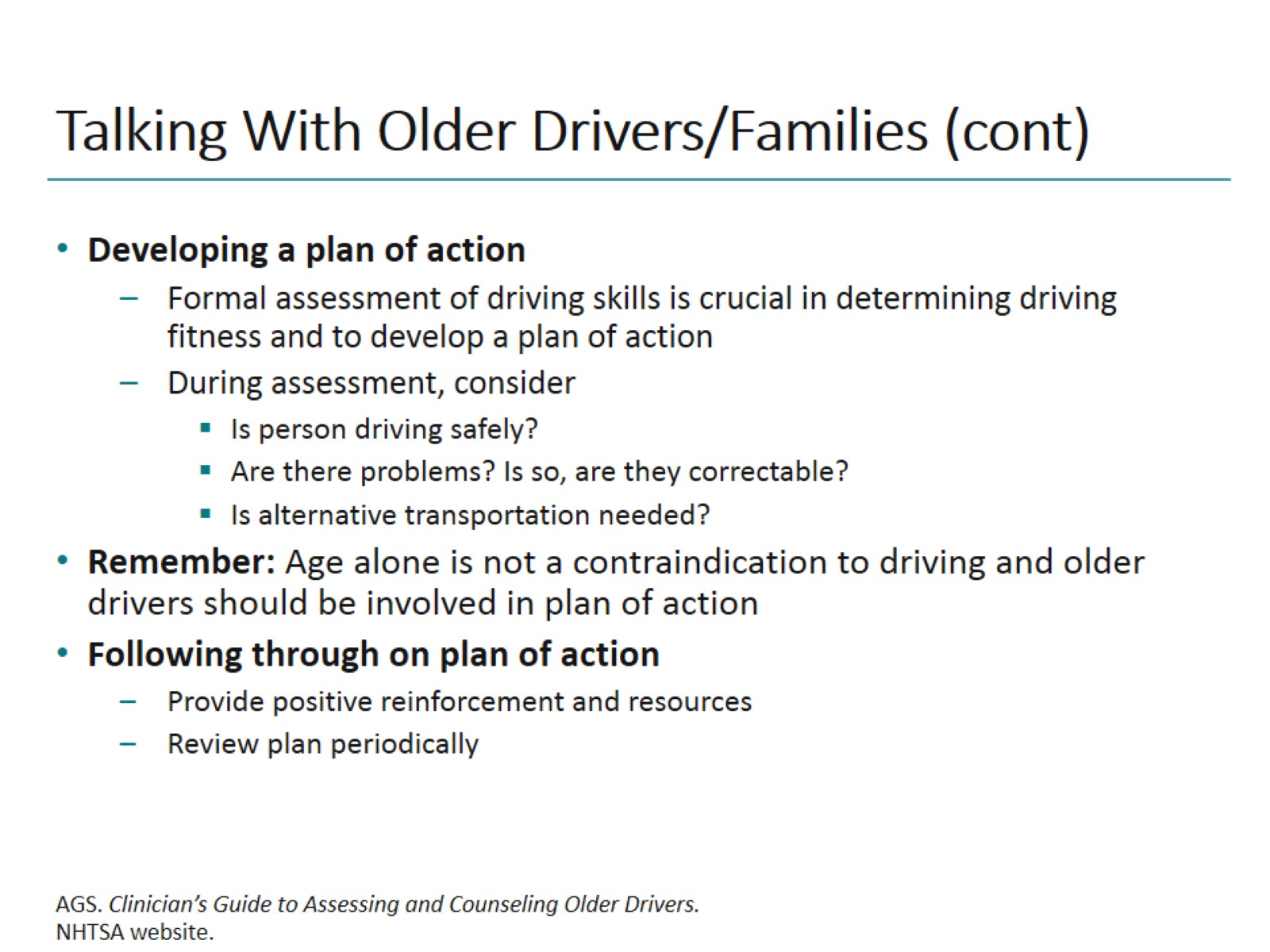 Talking With Older Drivers/Families (cont)
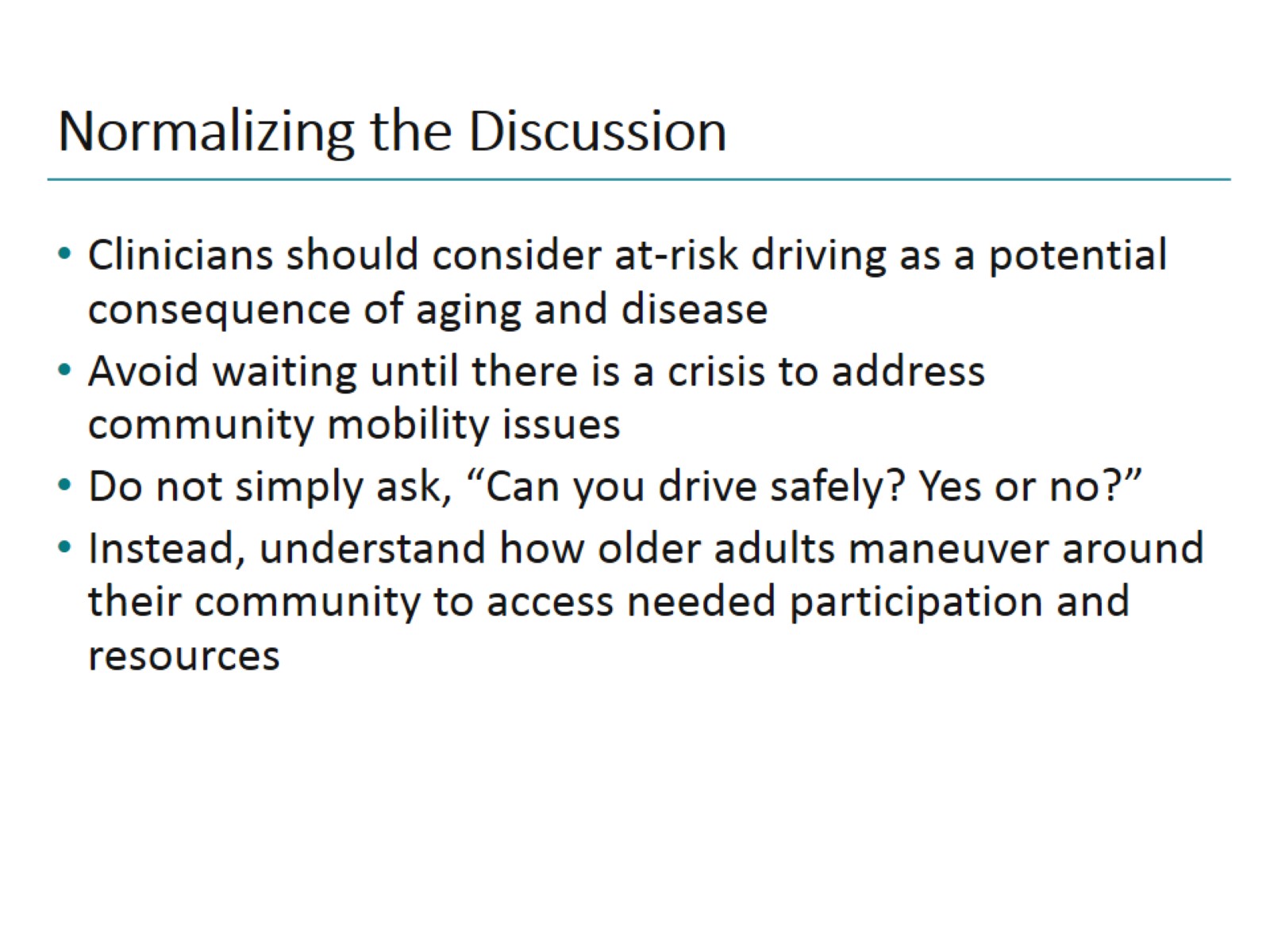 Normalizing the Discussion
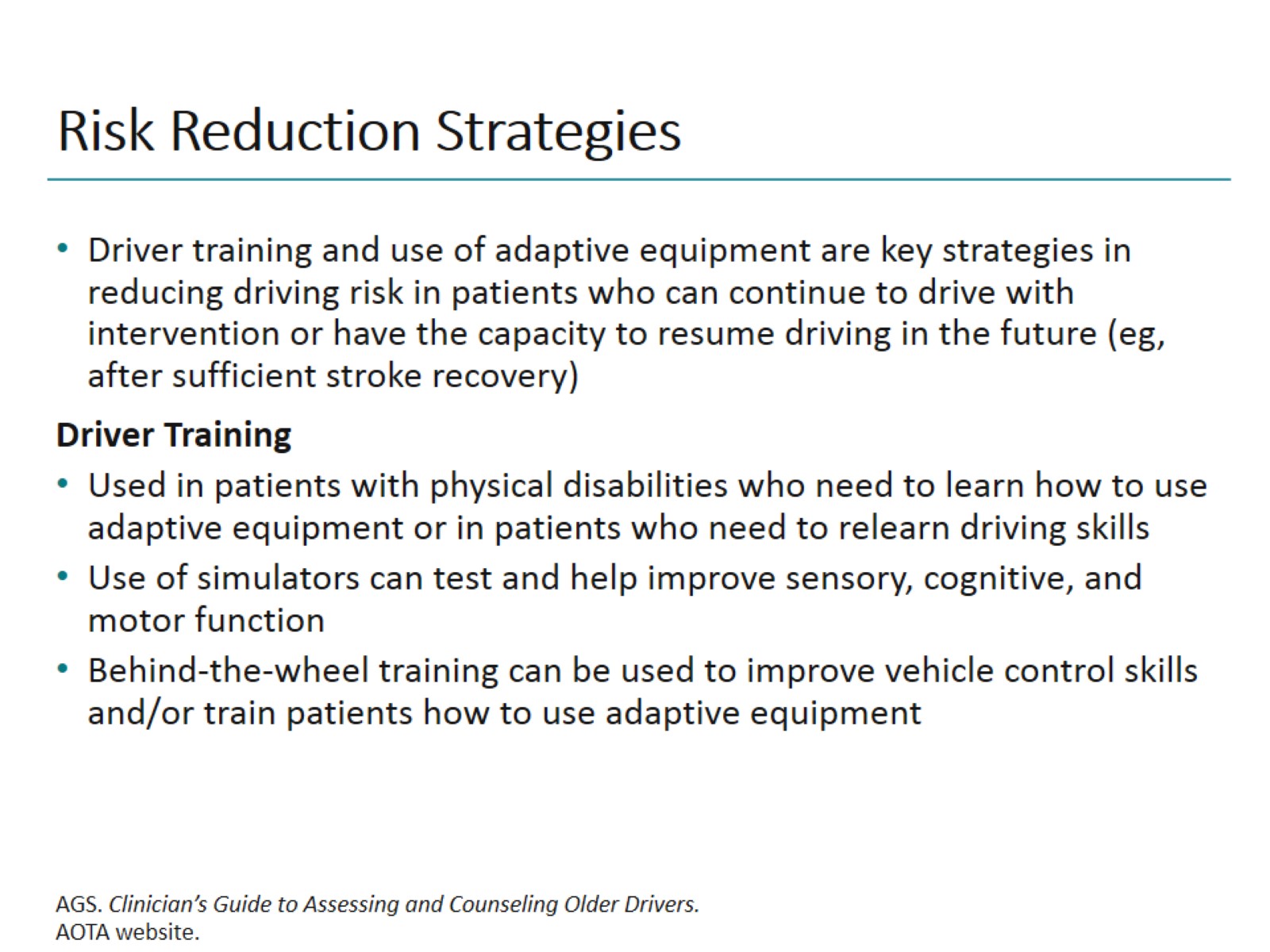 Risk Reduction Strategies
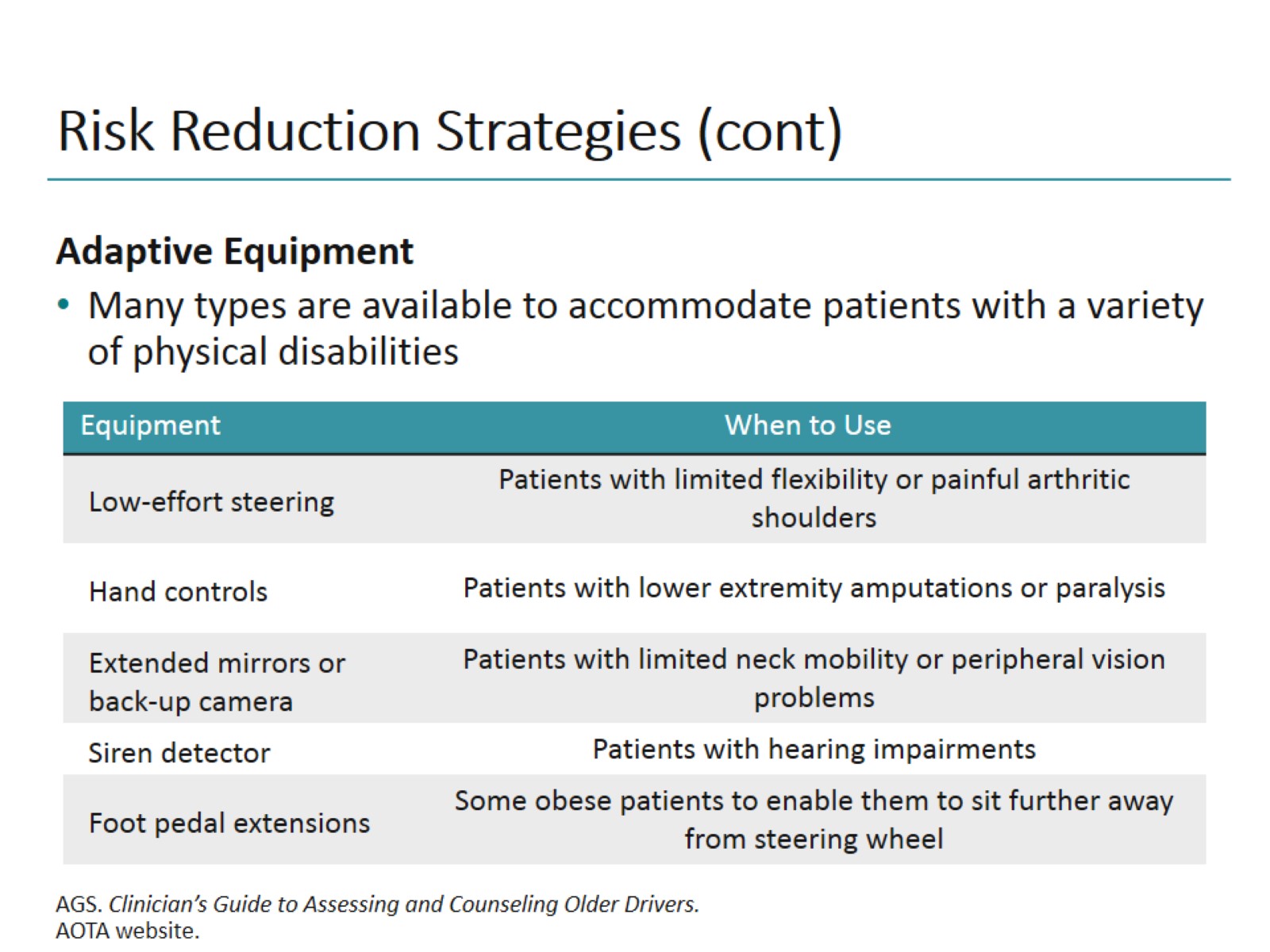 Risk Reduction Strategies (cont)
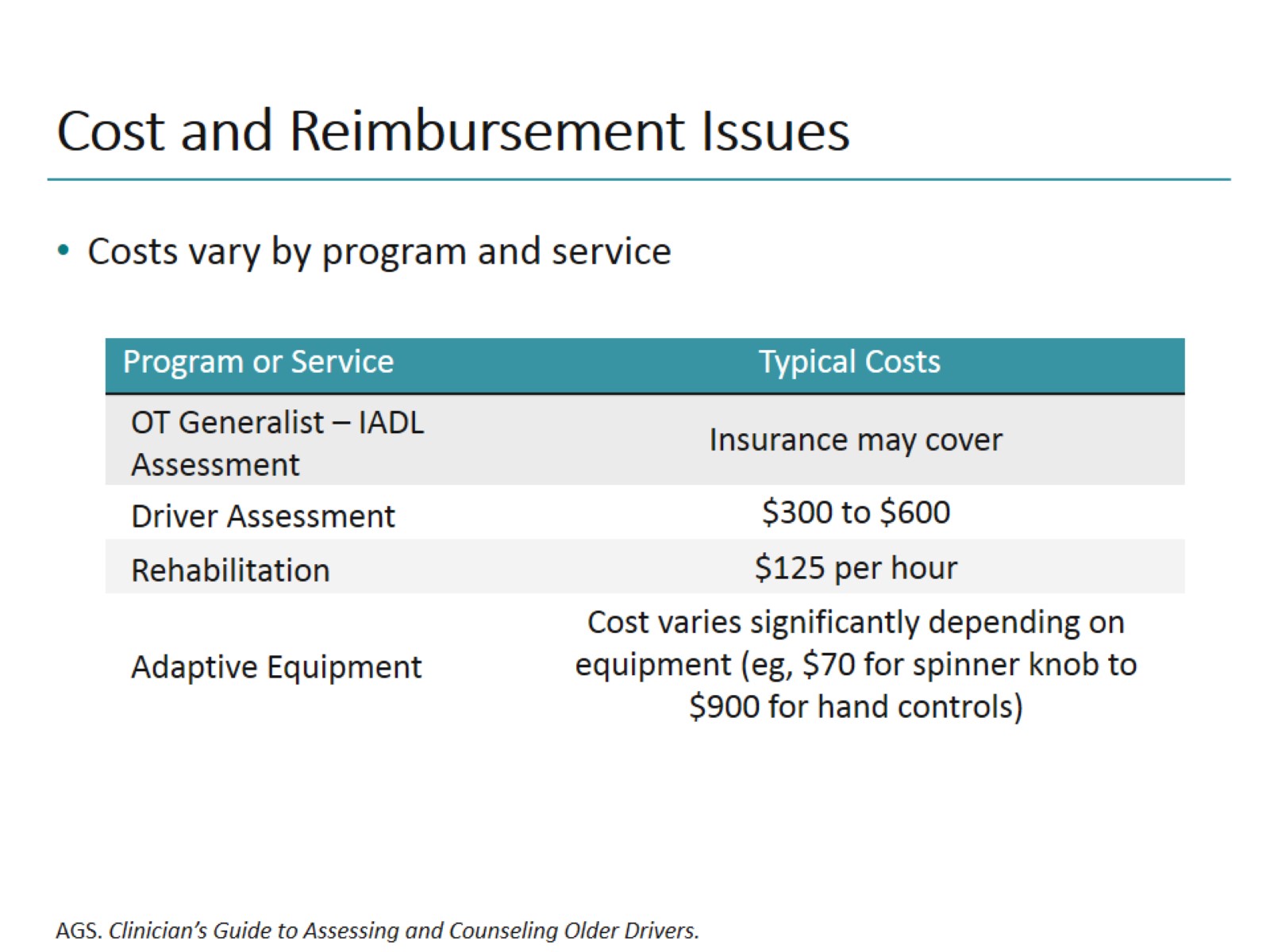 Cost and Reimbursement Issues
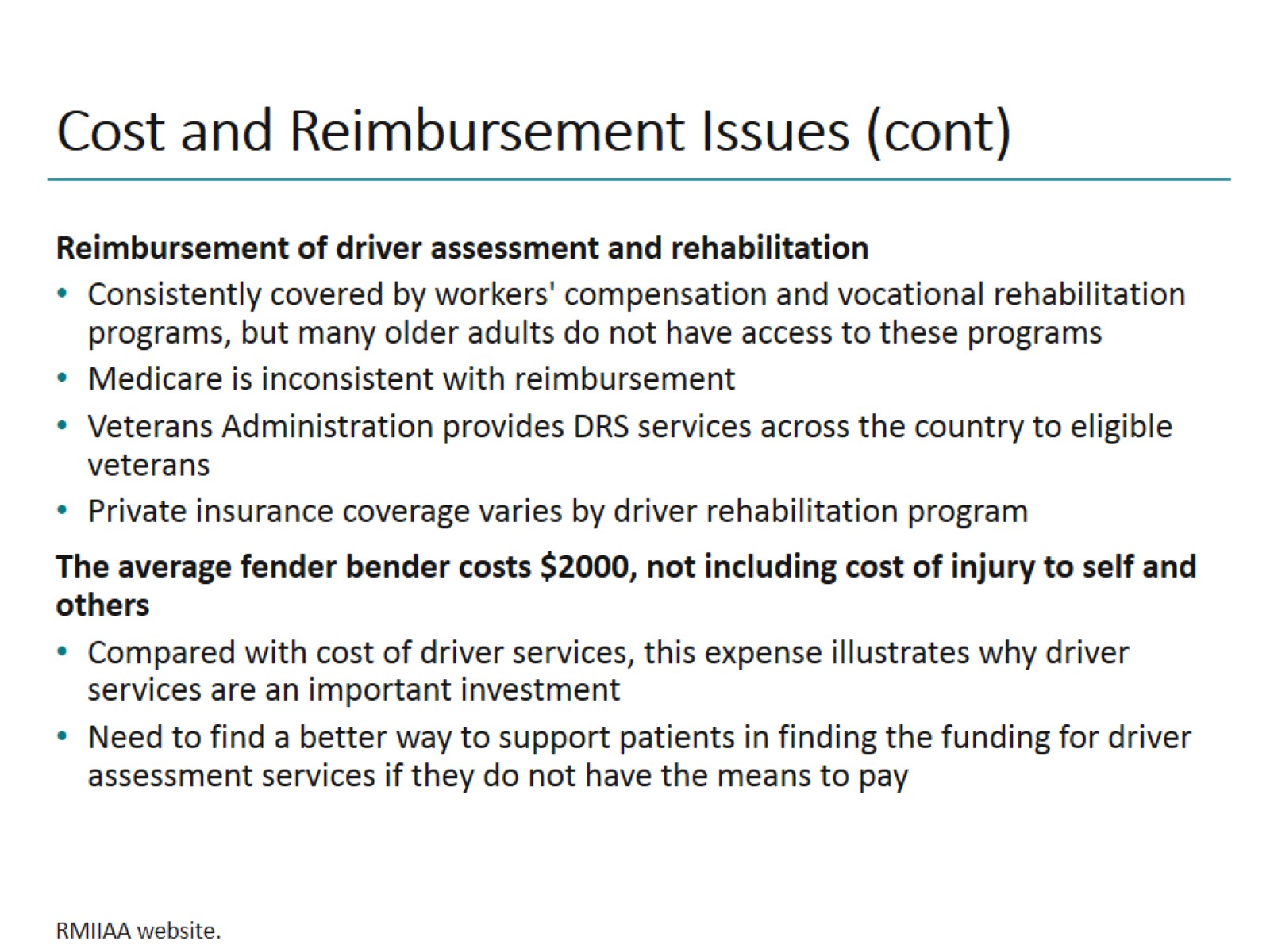 Cost and Reimbursement Issues (cont)
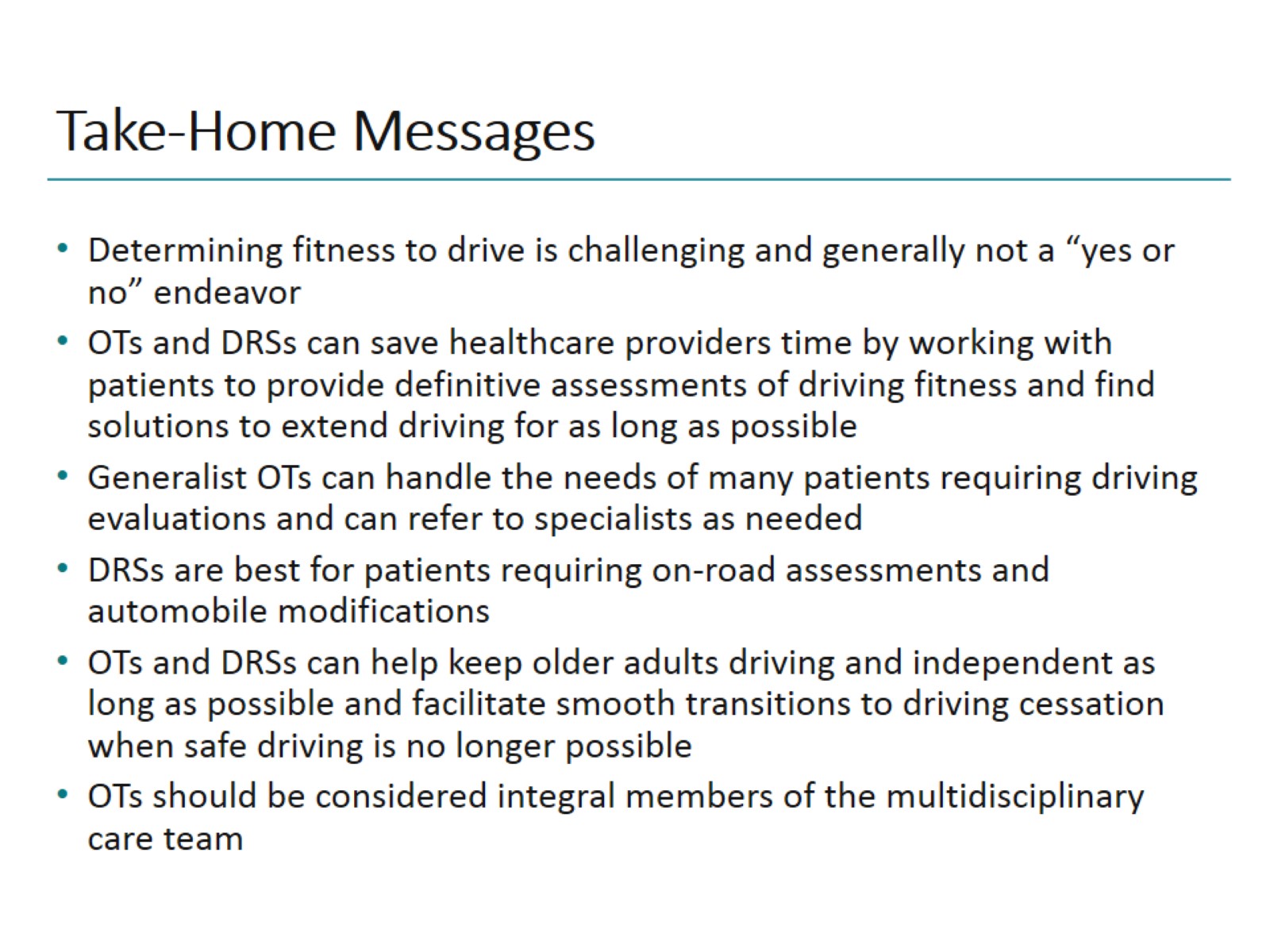 Take-Home Messages
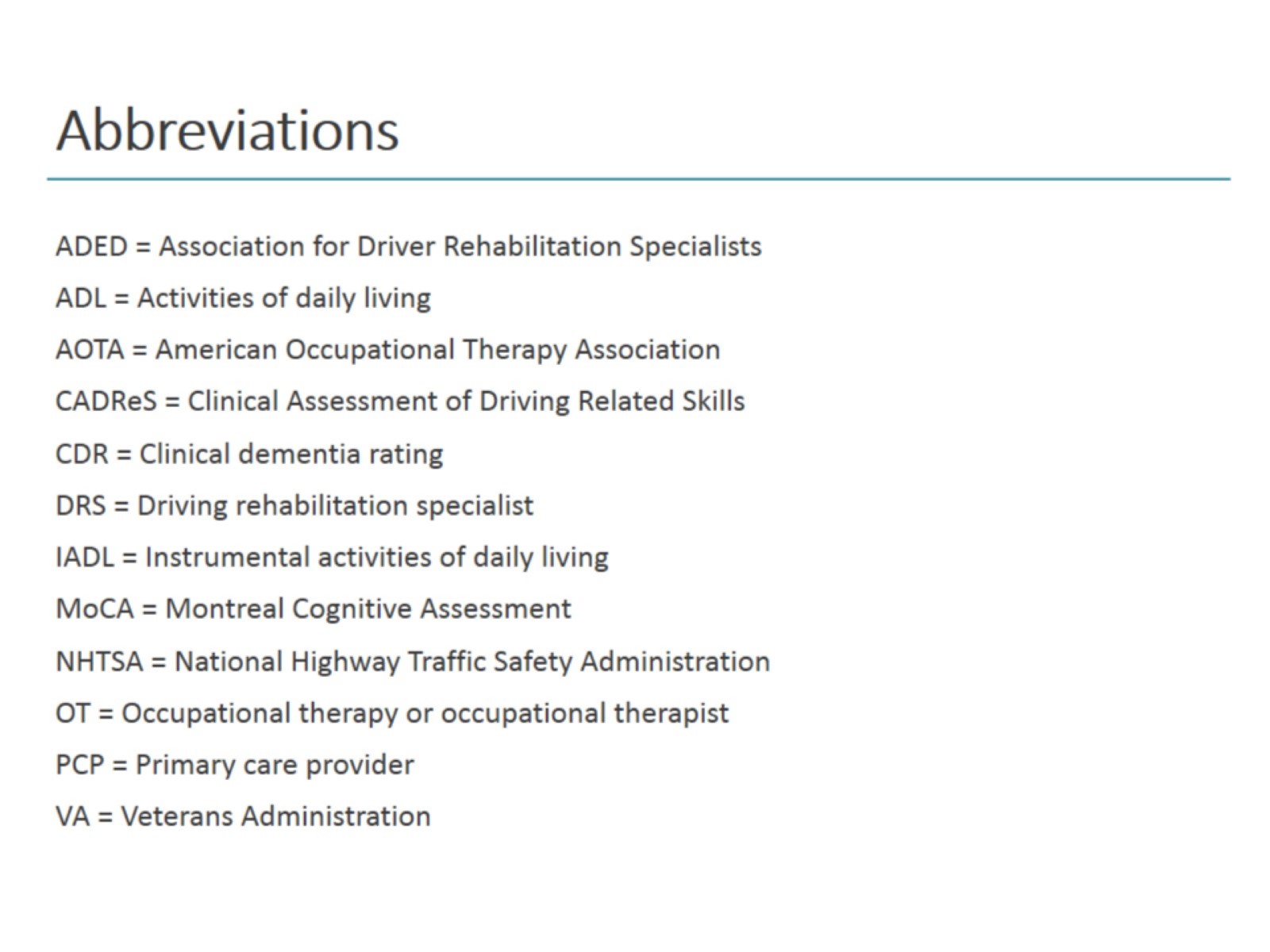 Abbreviations